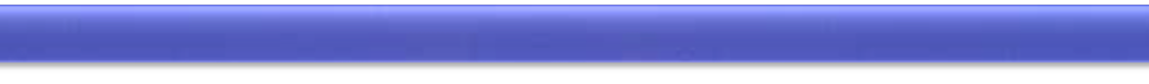 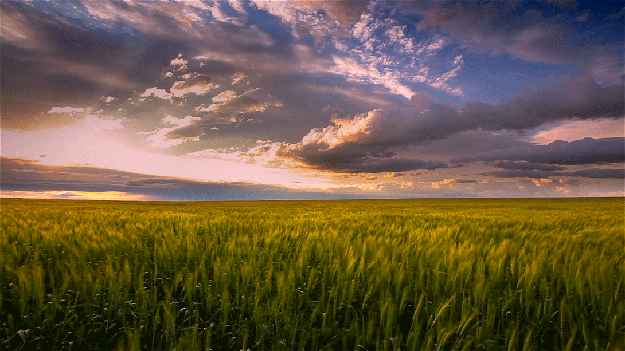 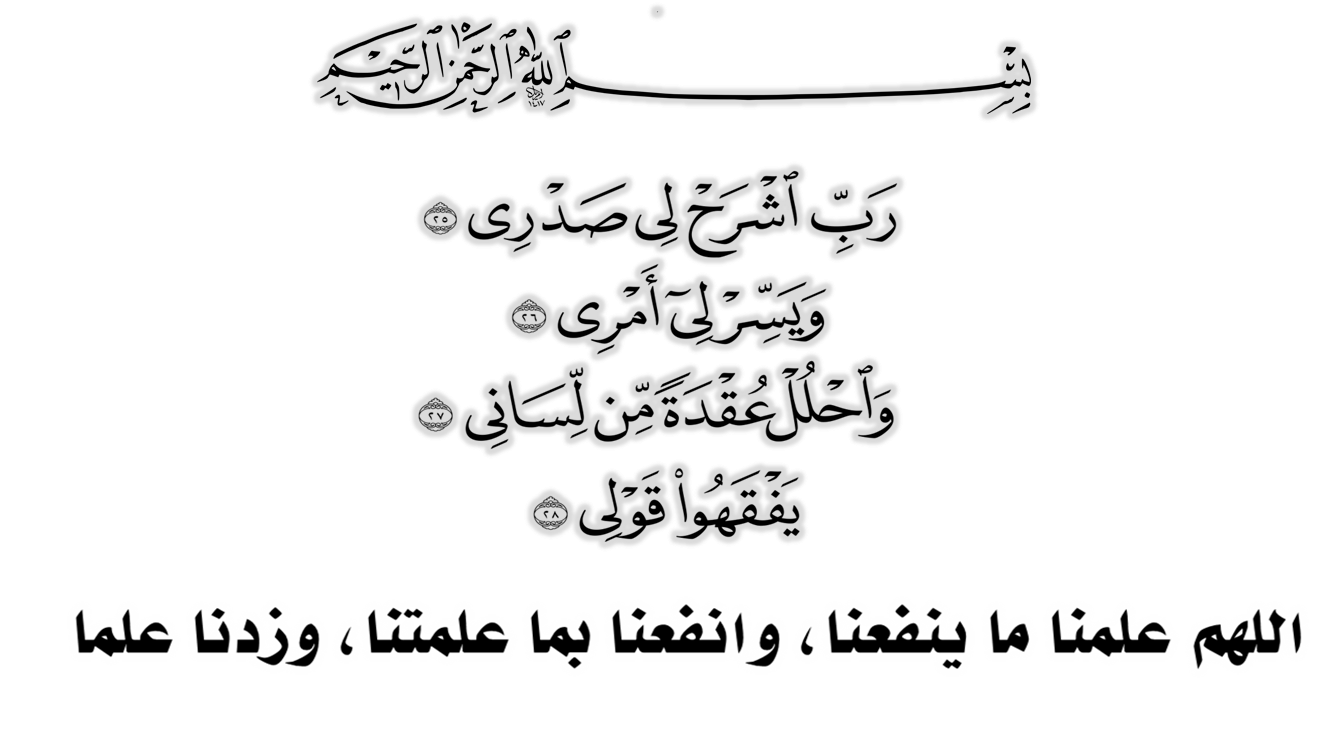 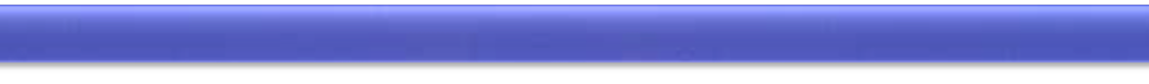 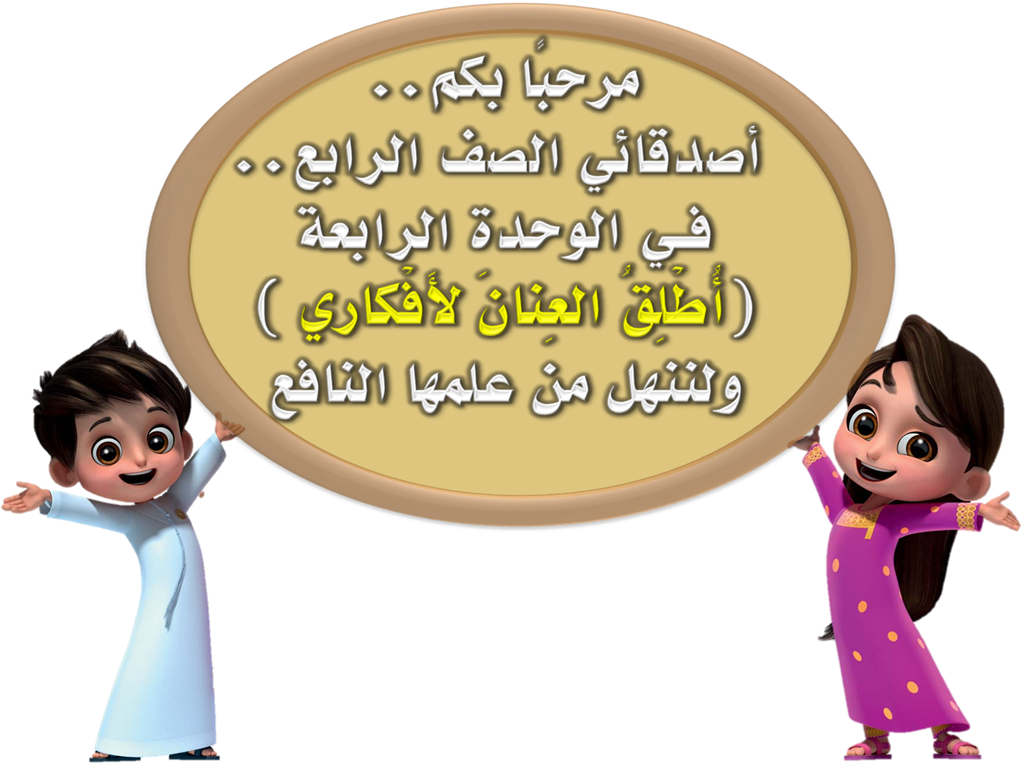 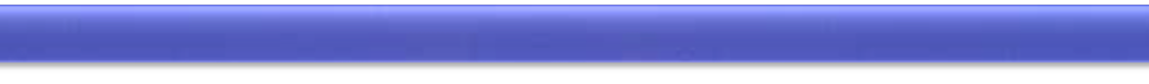 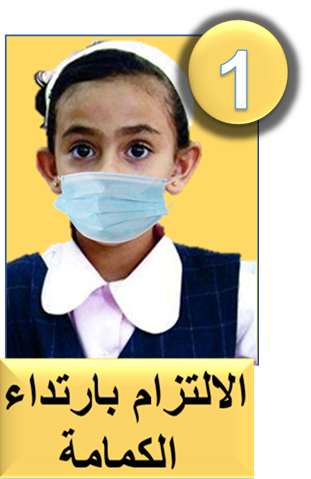 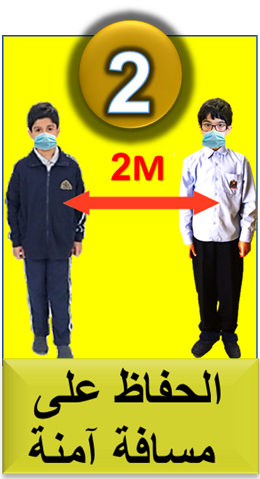 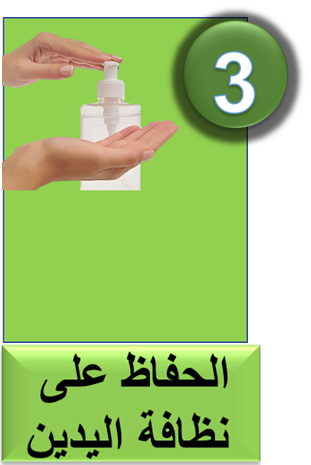 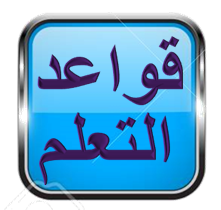 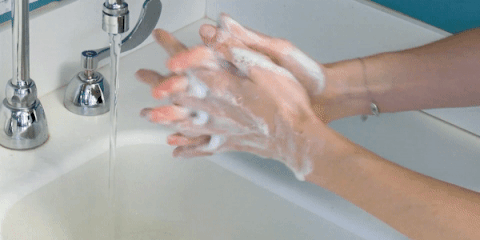 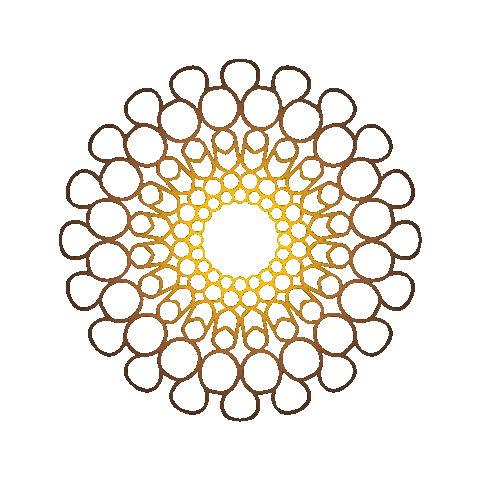 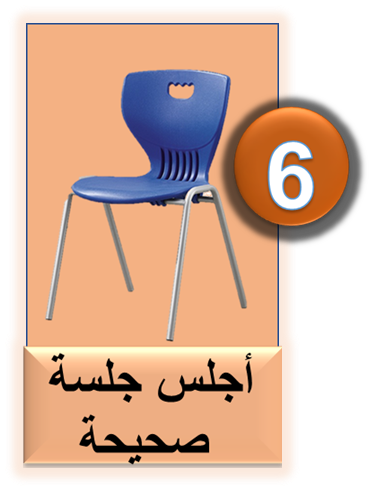 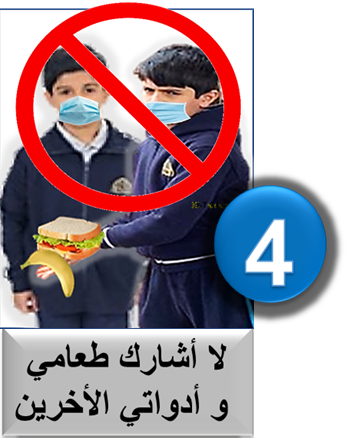 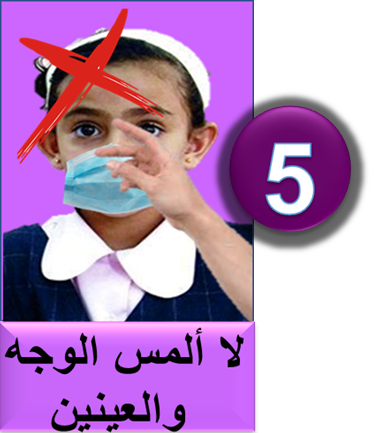 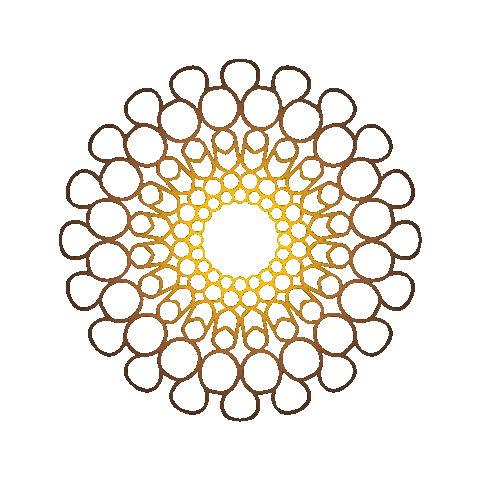 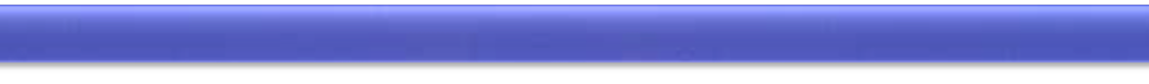 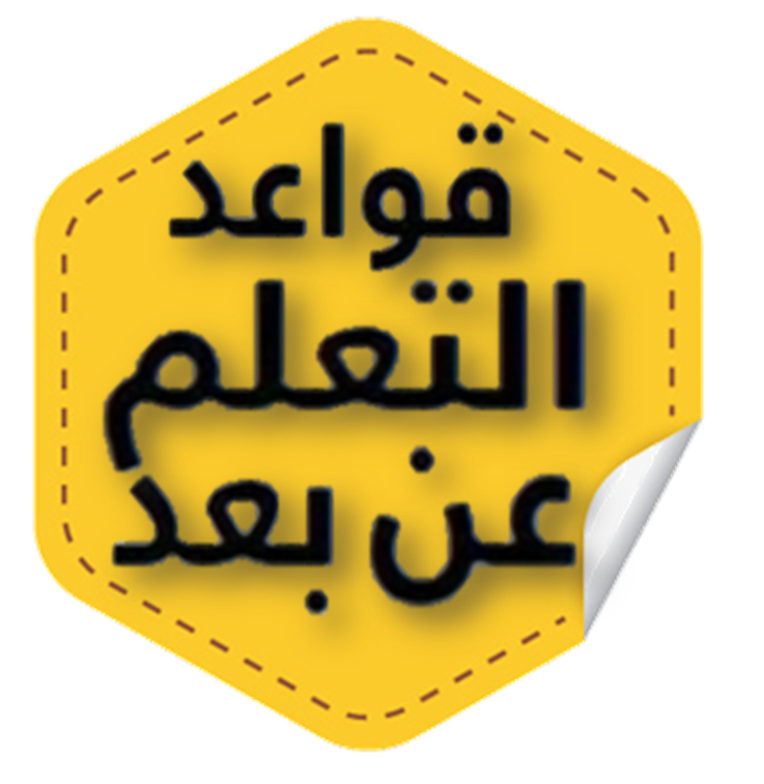 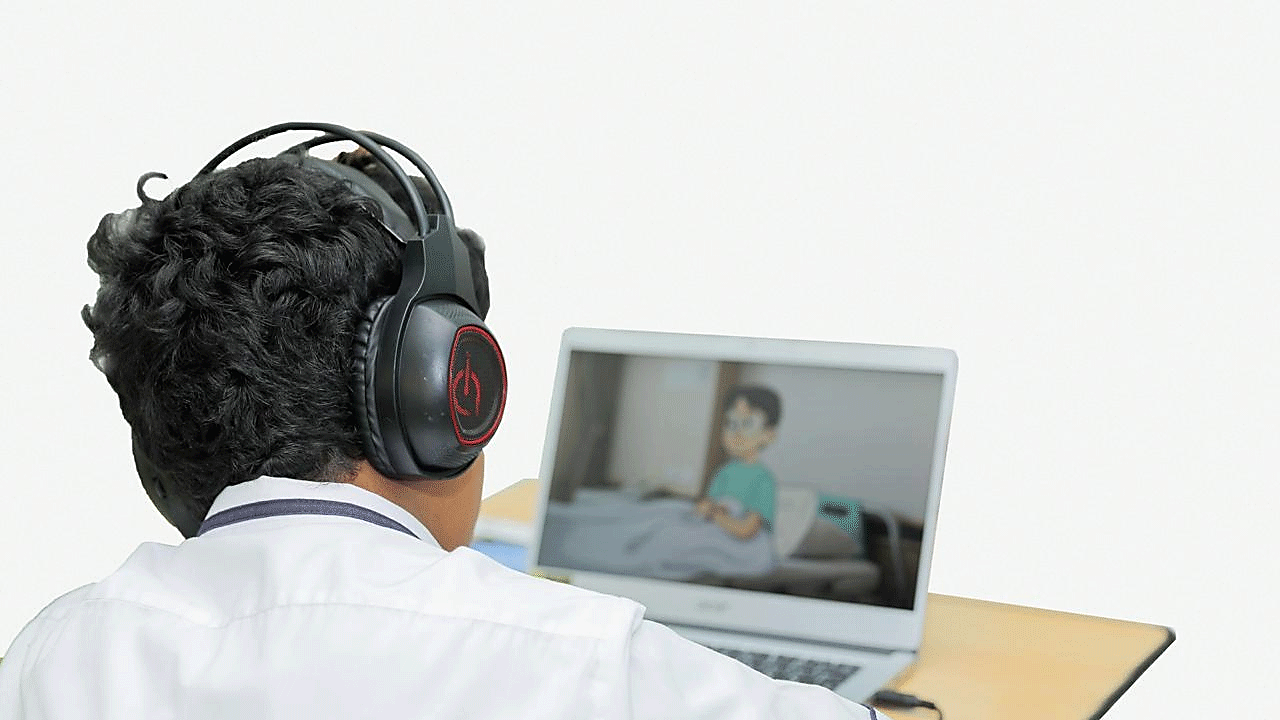 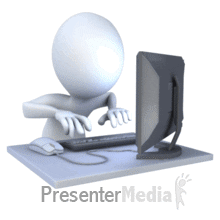 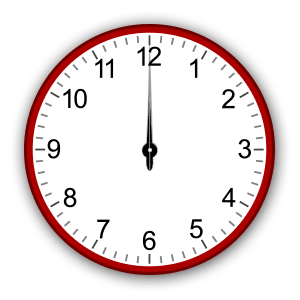 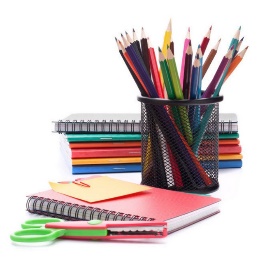 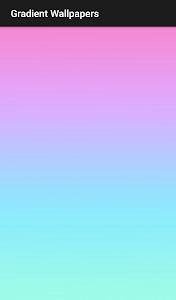 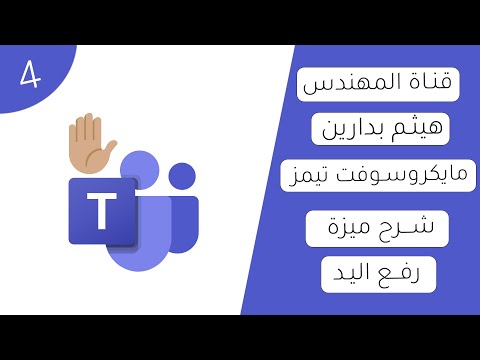 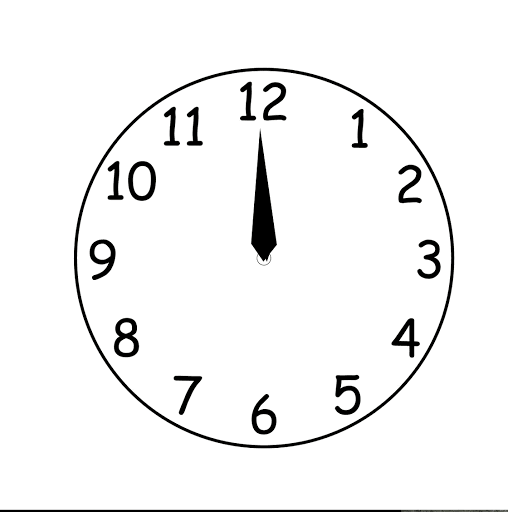 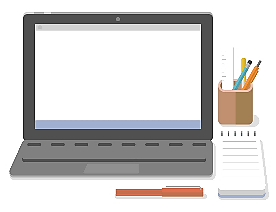 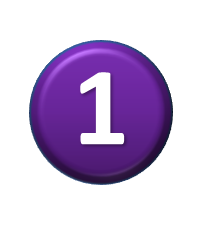 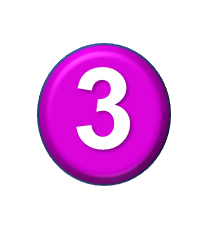 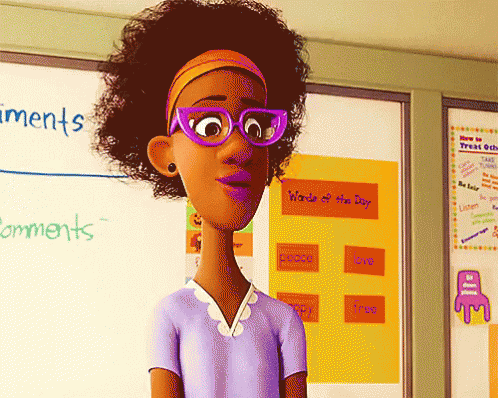 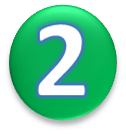 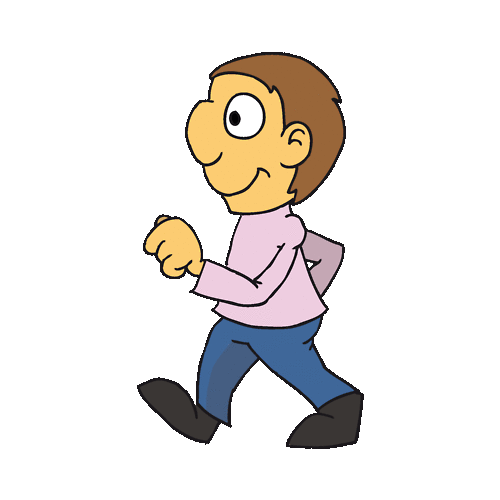 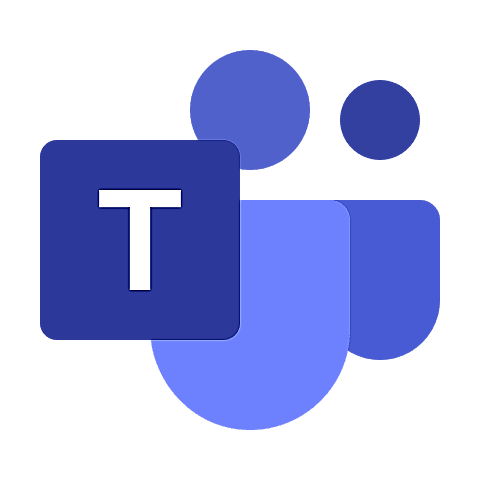 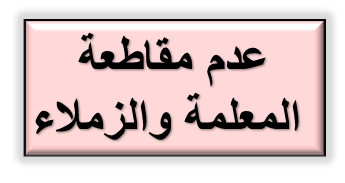 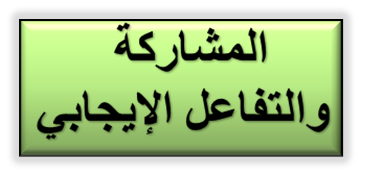 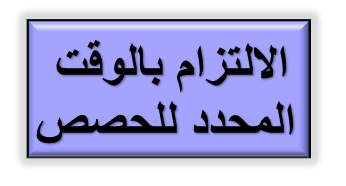 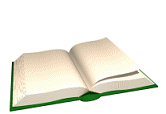 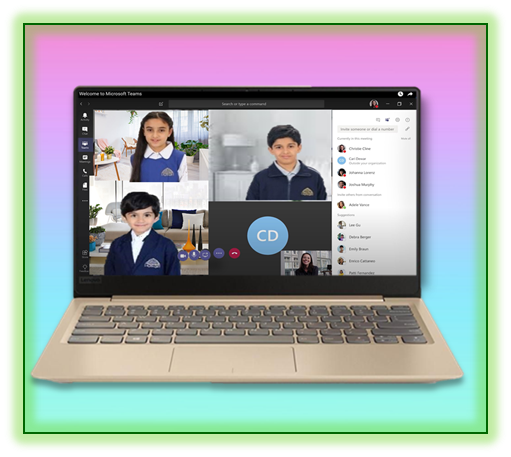 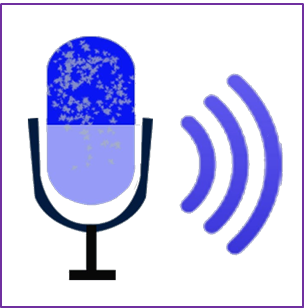 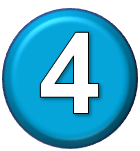 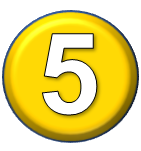 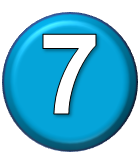 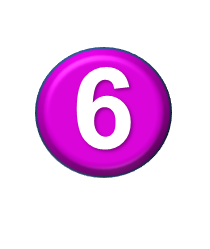 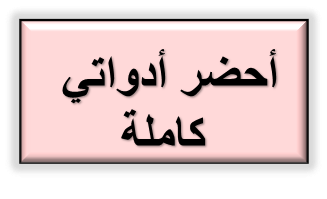 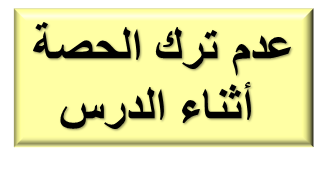 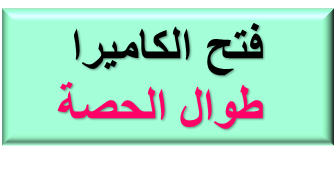 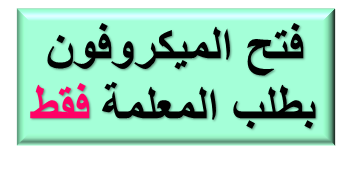 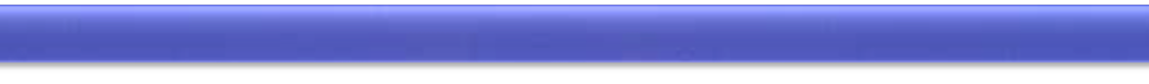 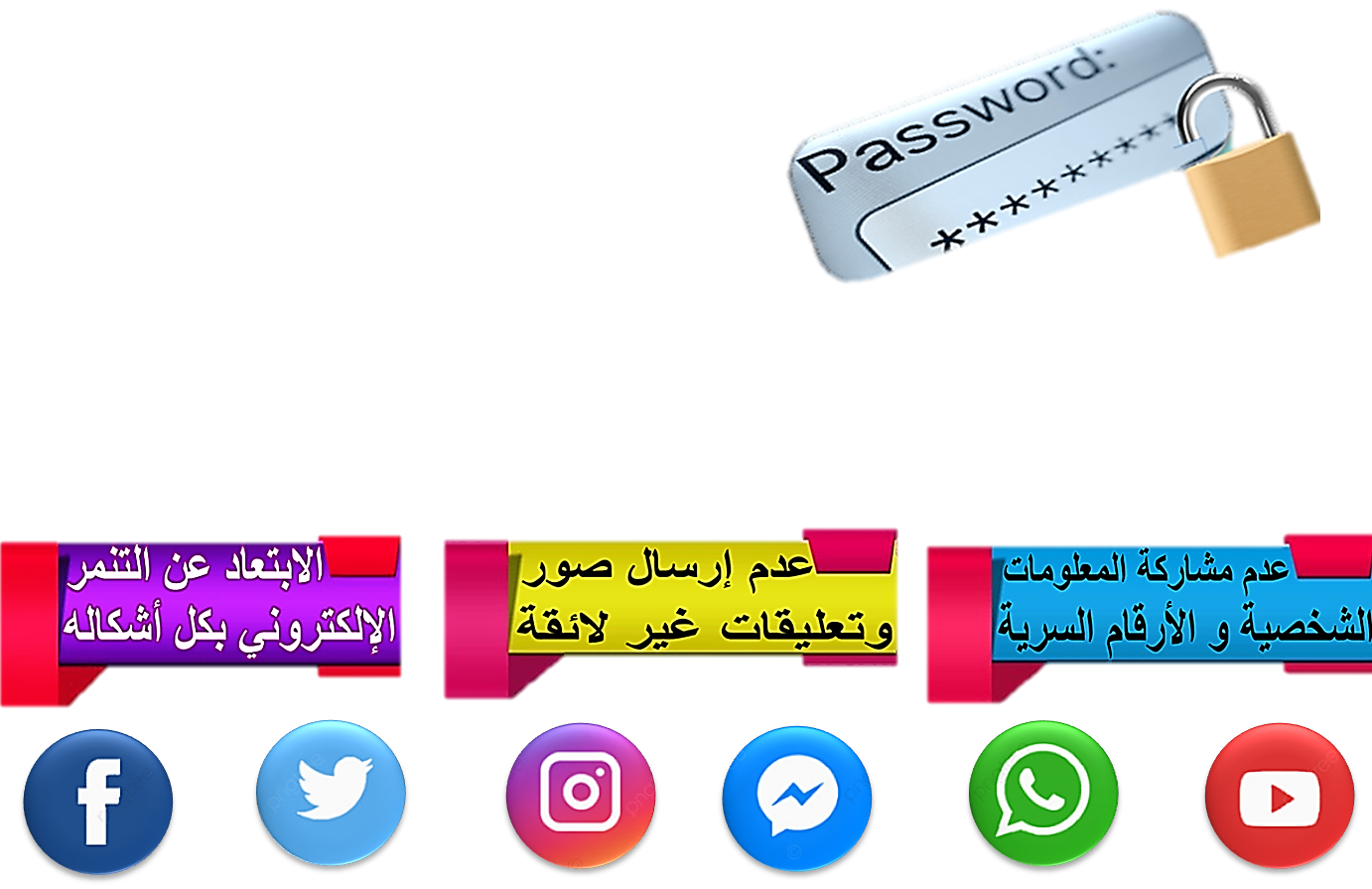 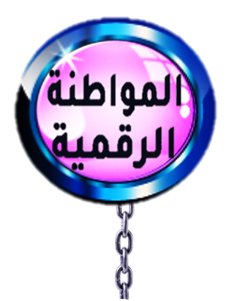 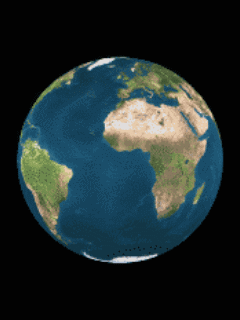 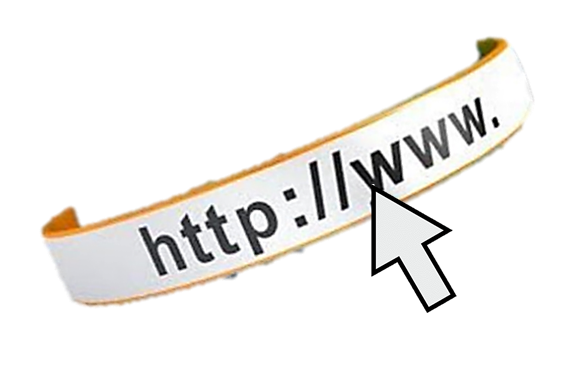 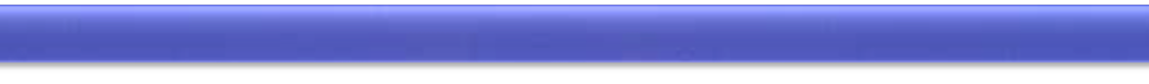 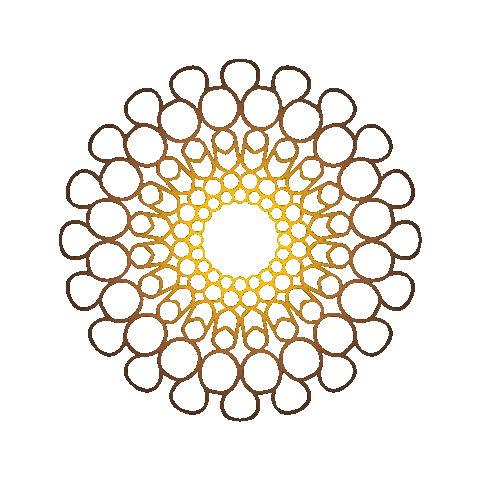 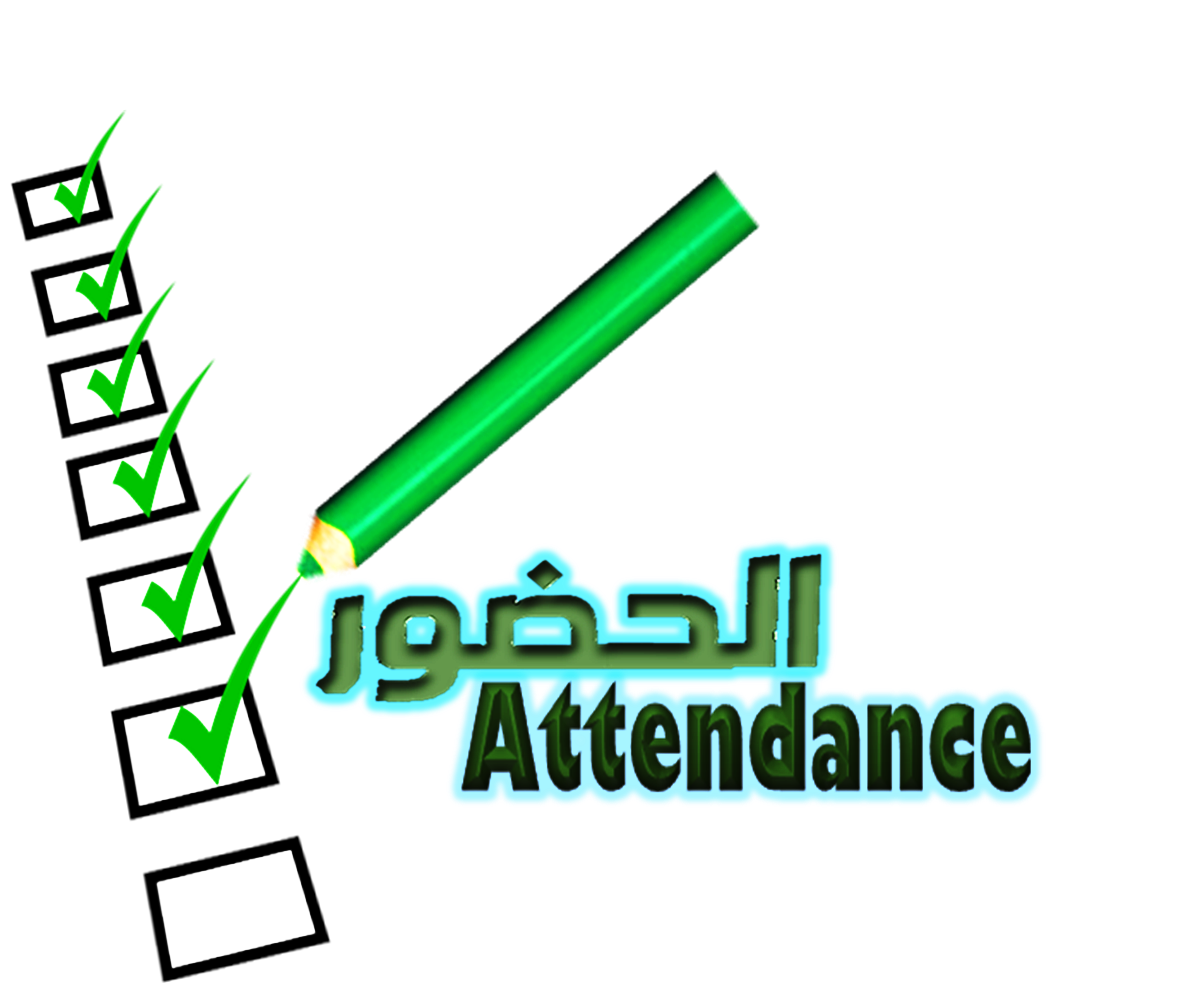 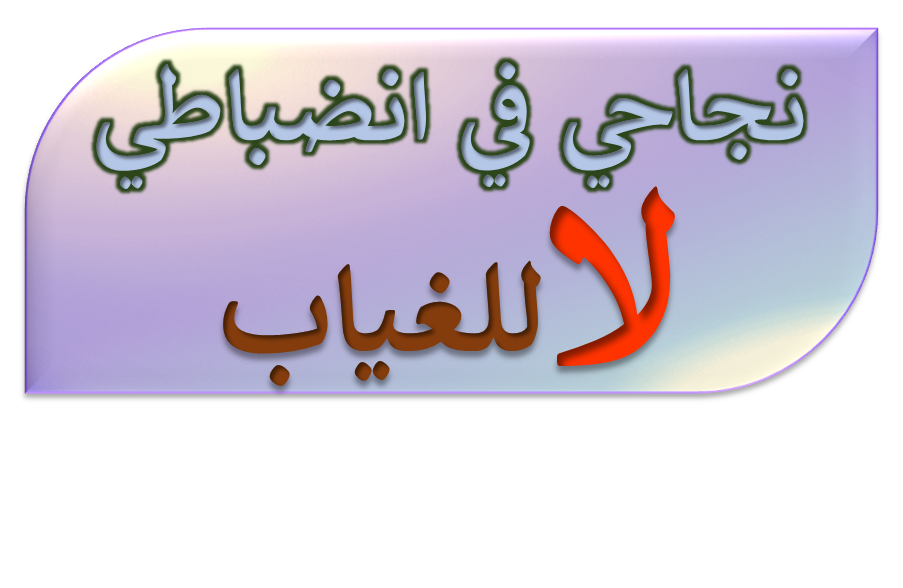 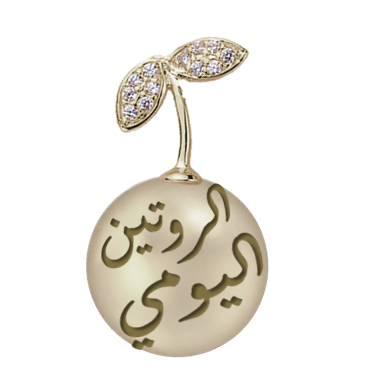 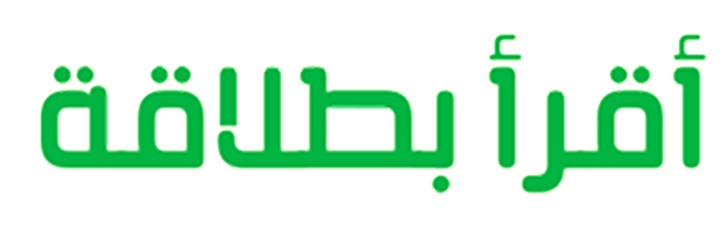 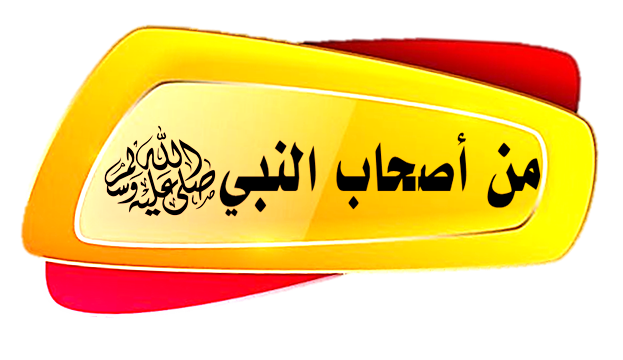 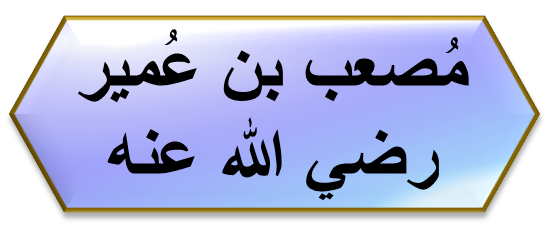 أسلم في دار الأرقم في بداية الدعوة ، و هو أول سفير في الإسلام ، وهو أول من هاجر إلى المدينة و أول من نشر الإسلام في المدينة ، وكان يسمى بالمدينة «المقرئ»  وأستشهد في معركة أحد .
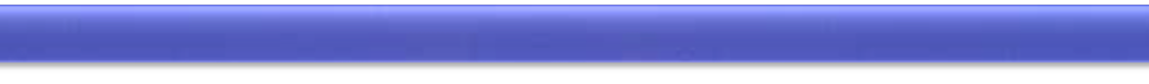 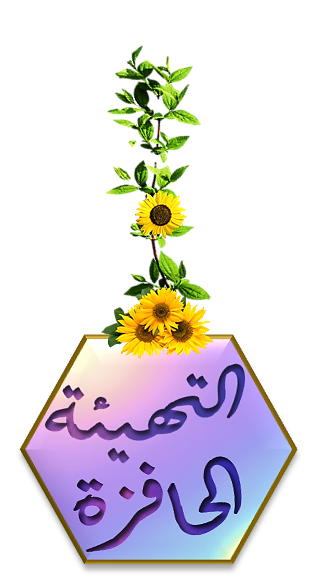 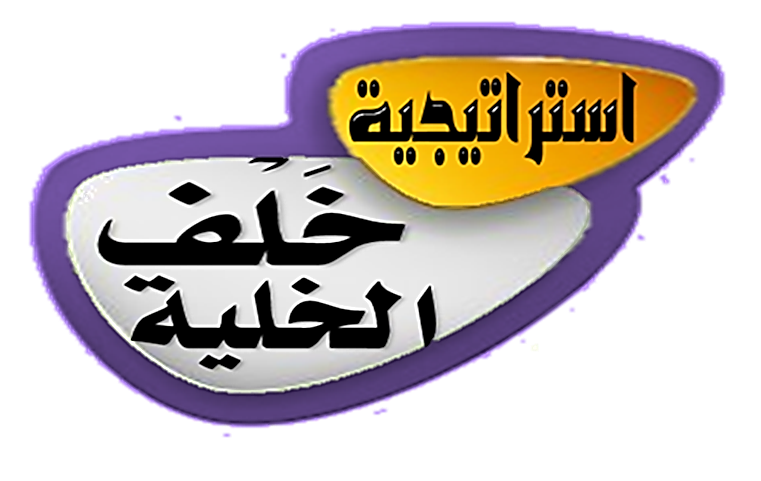 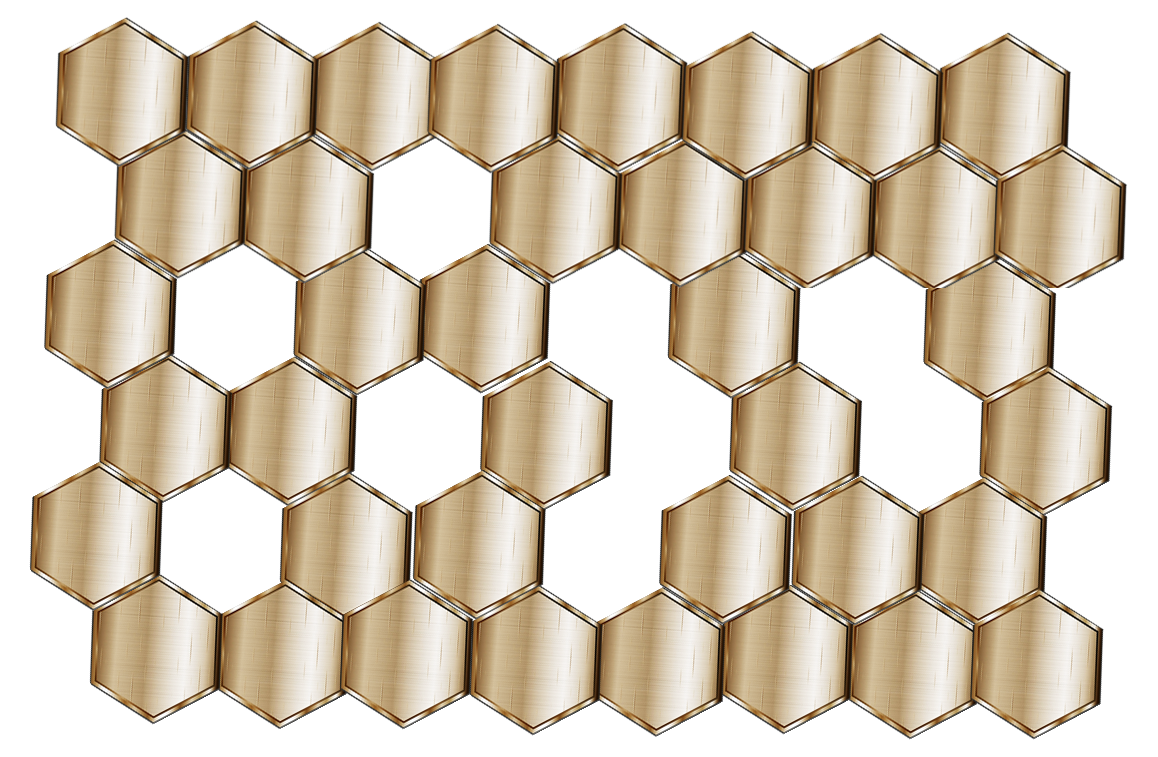 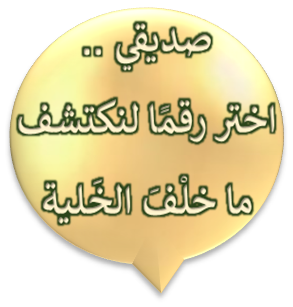 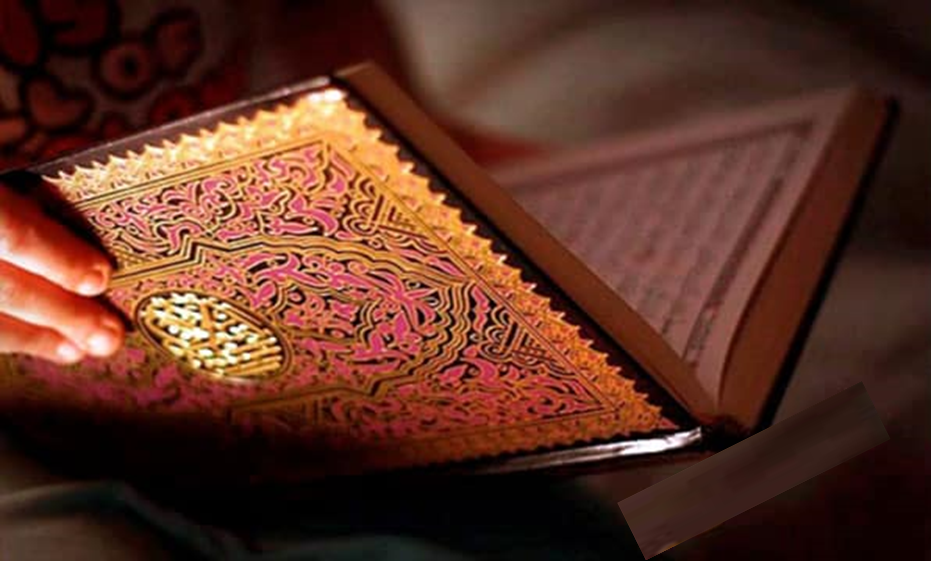 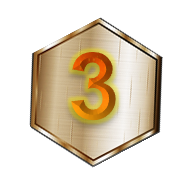 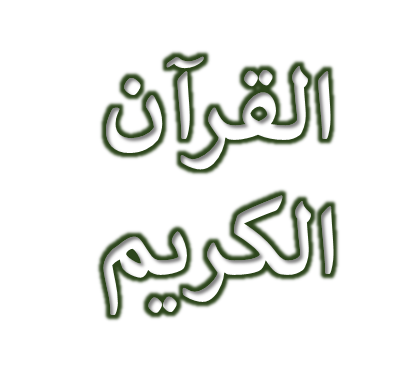 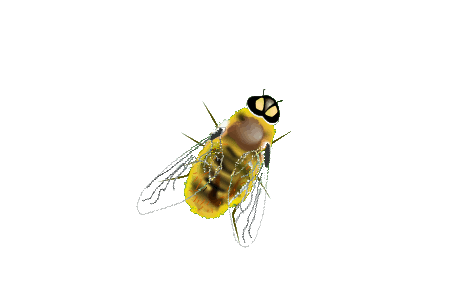 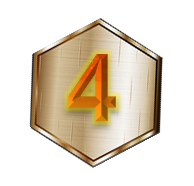 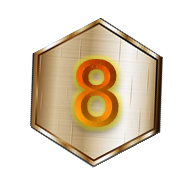 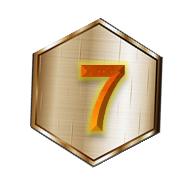 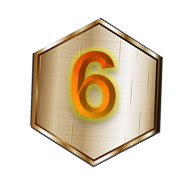 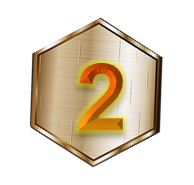 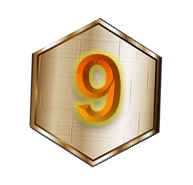 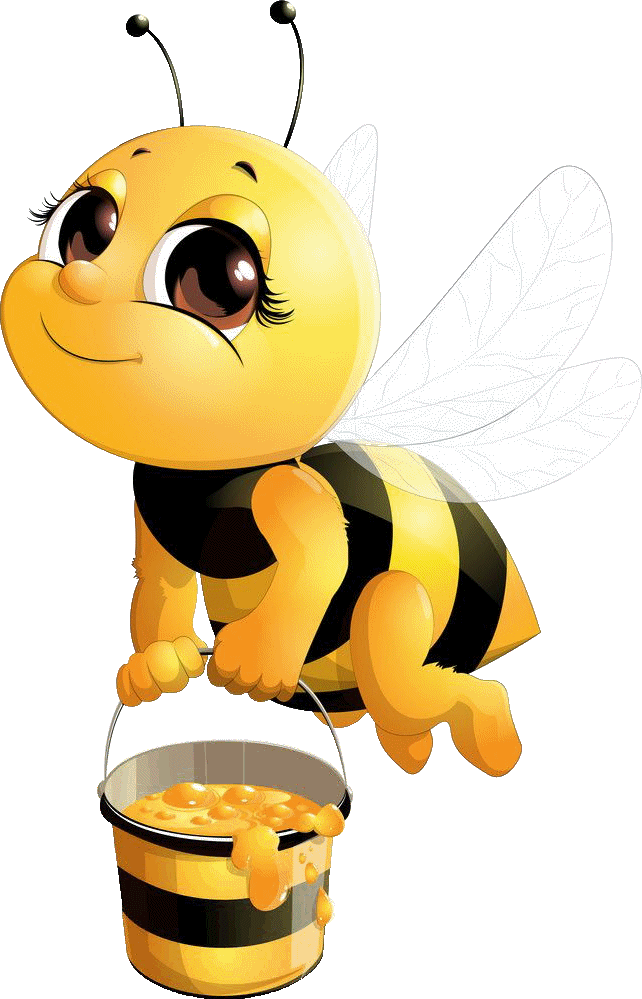 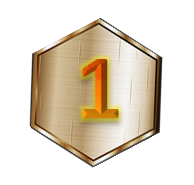 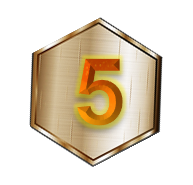 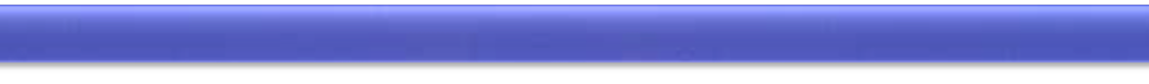 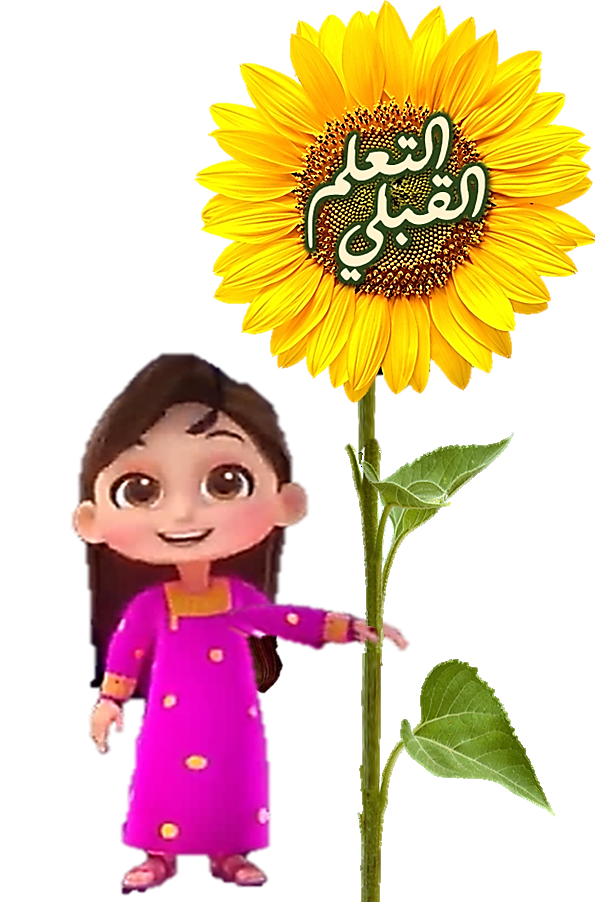 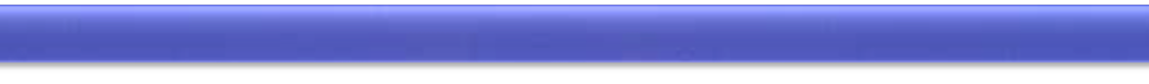 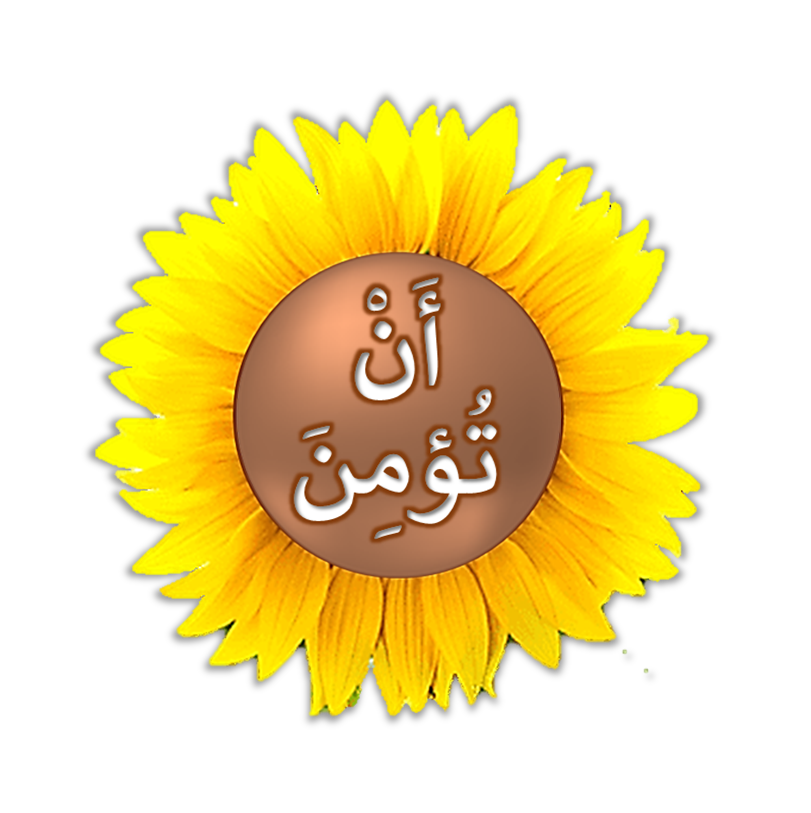 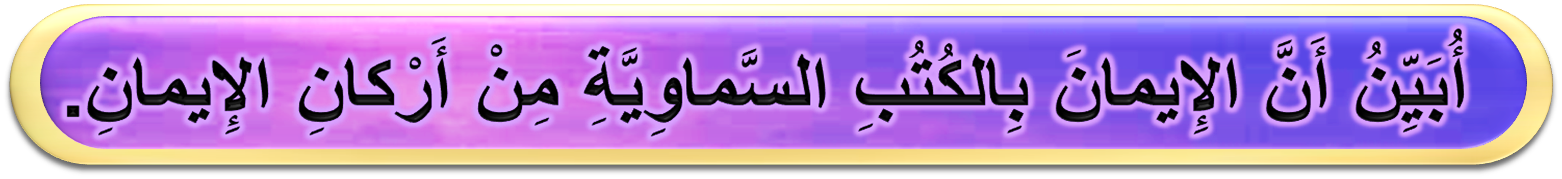 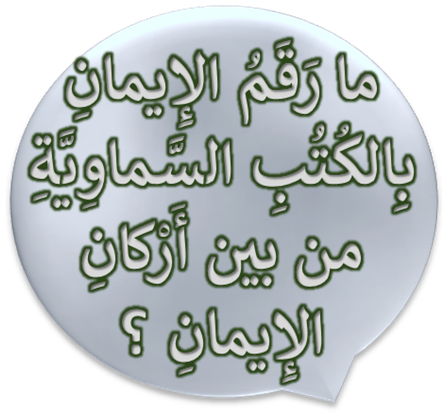 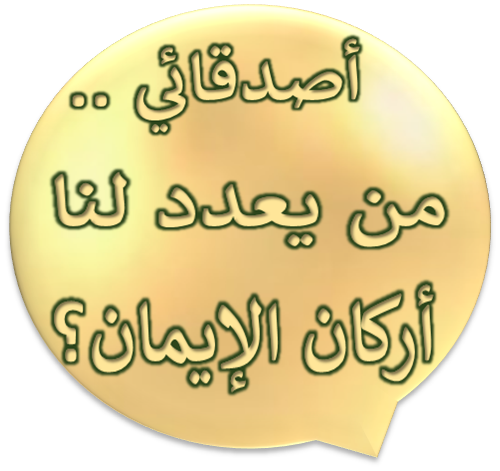 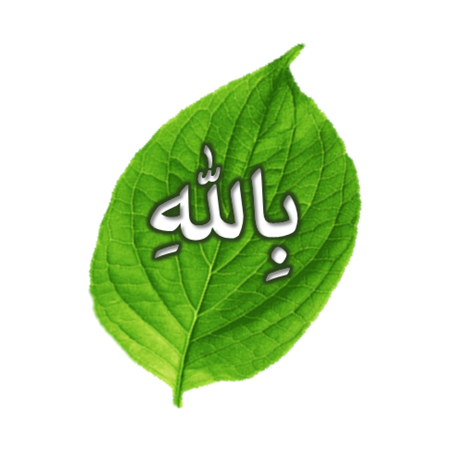 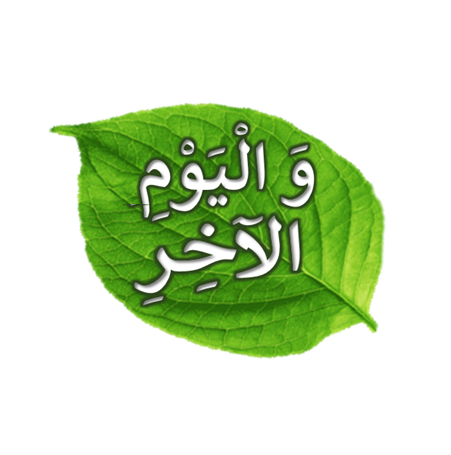 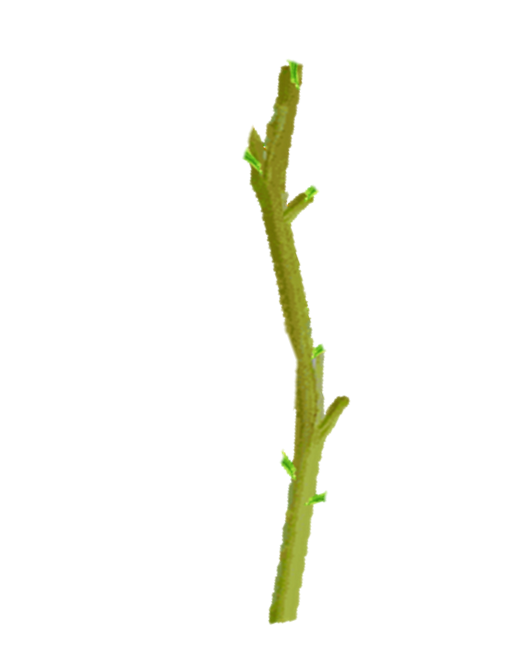 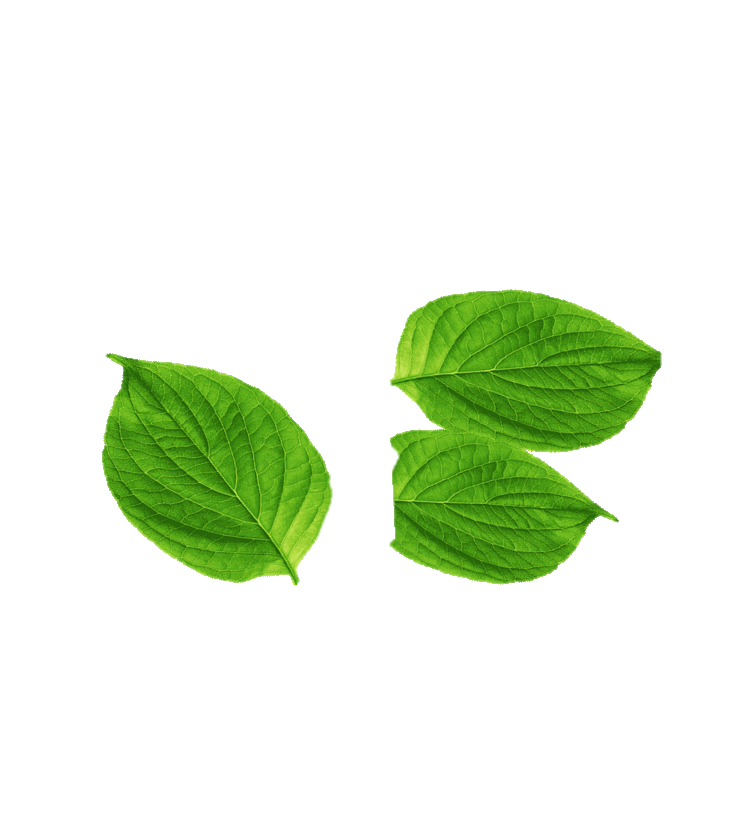 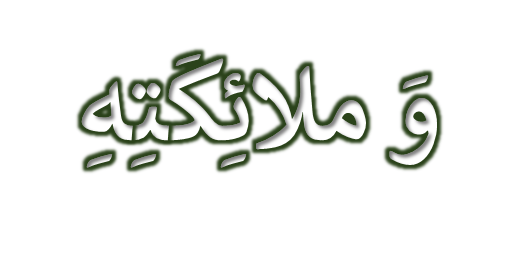 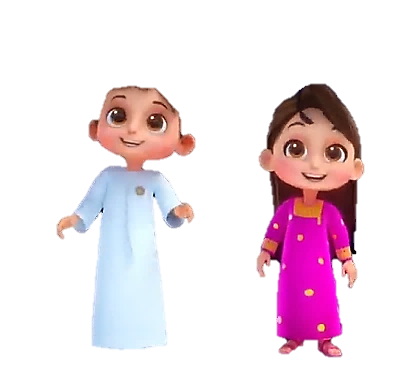 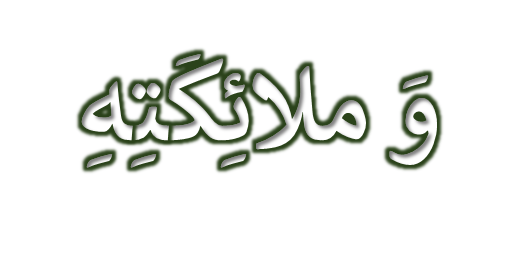 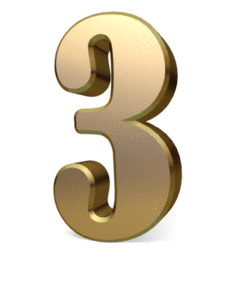 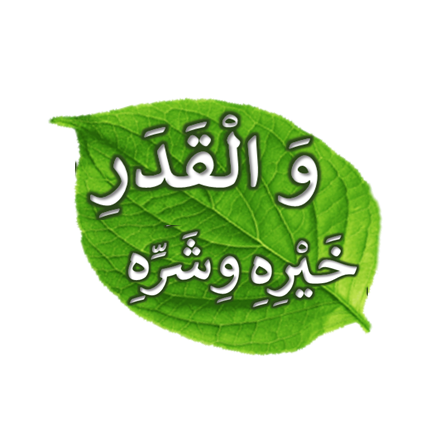 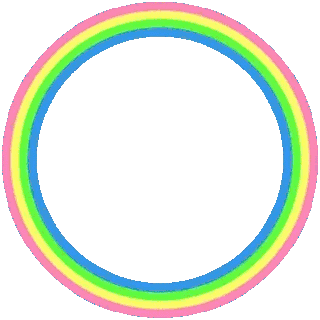 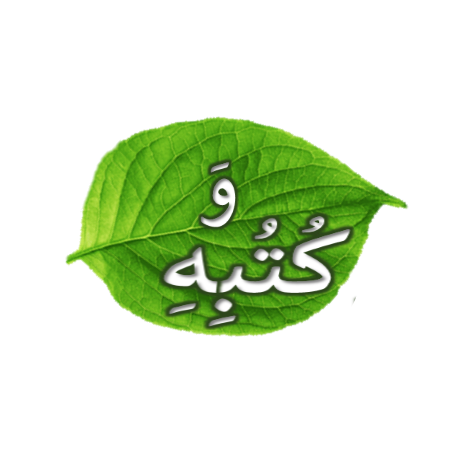 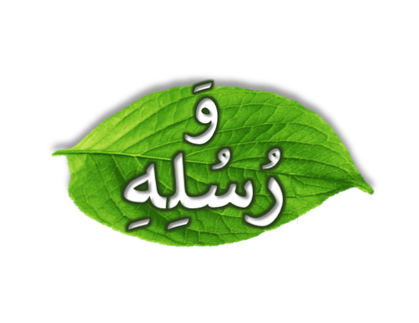 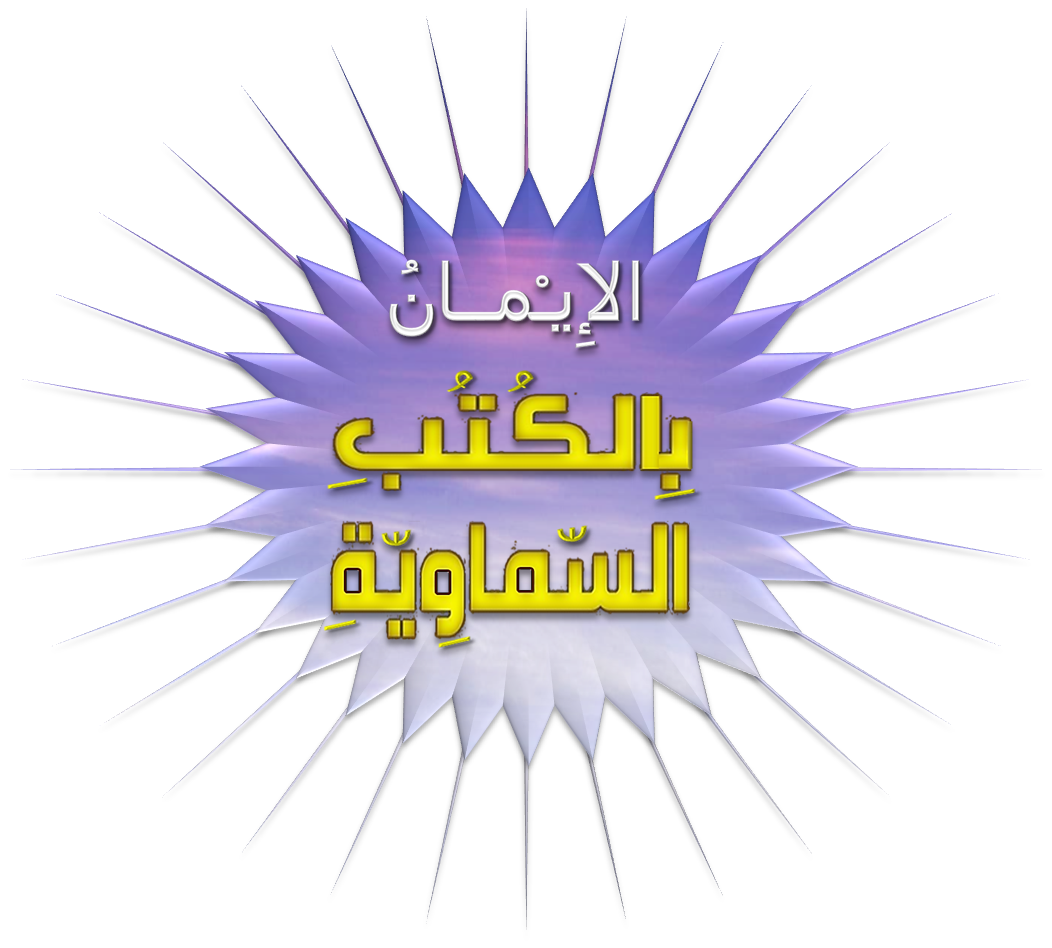 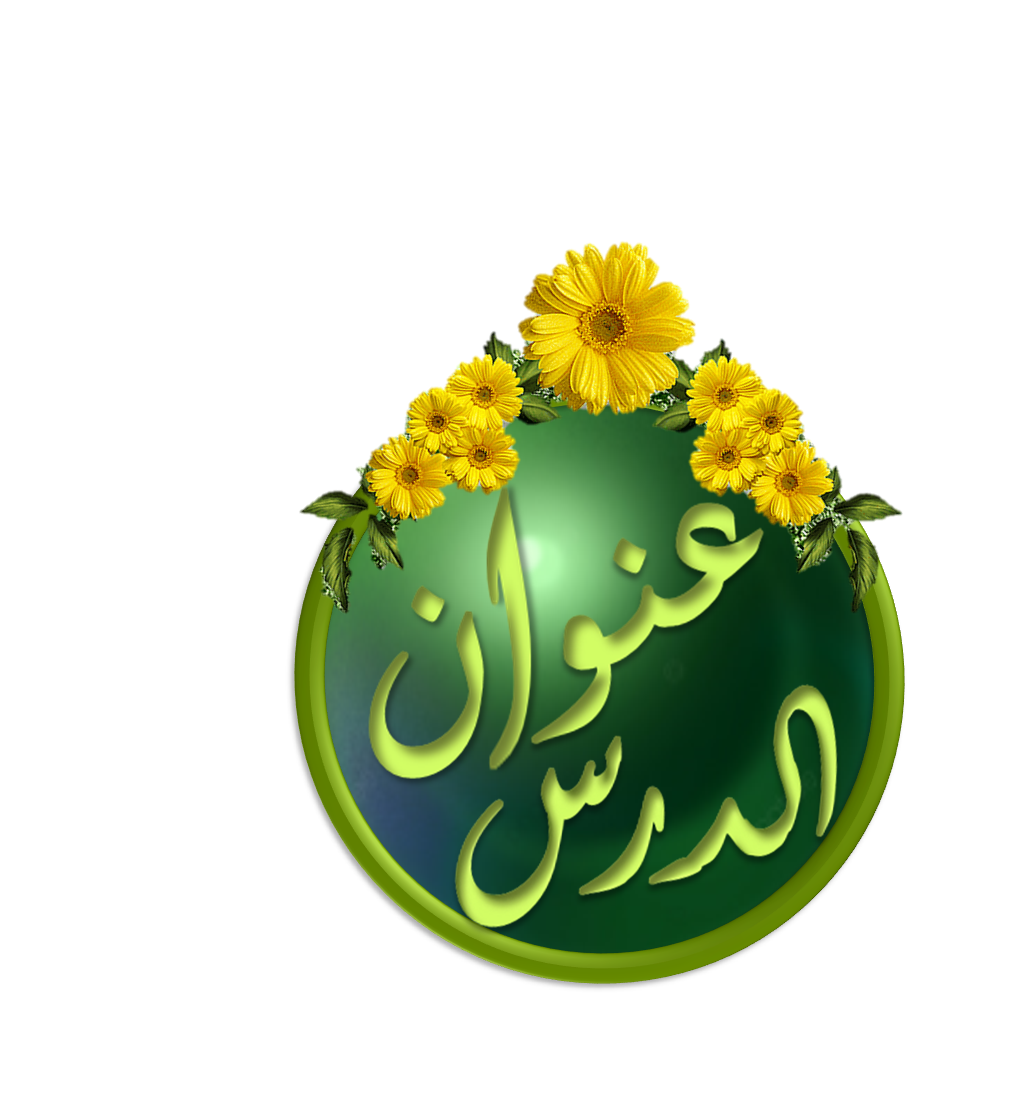 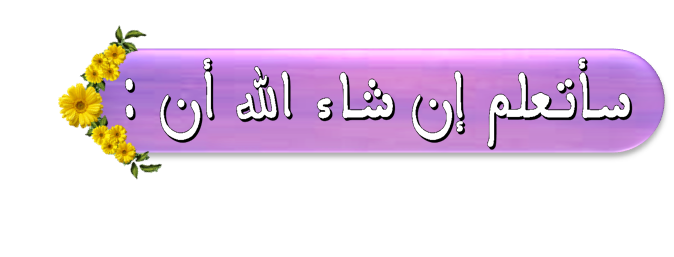 1
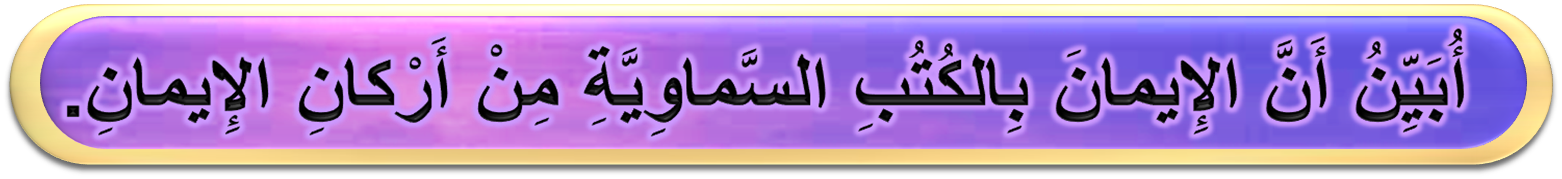 2
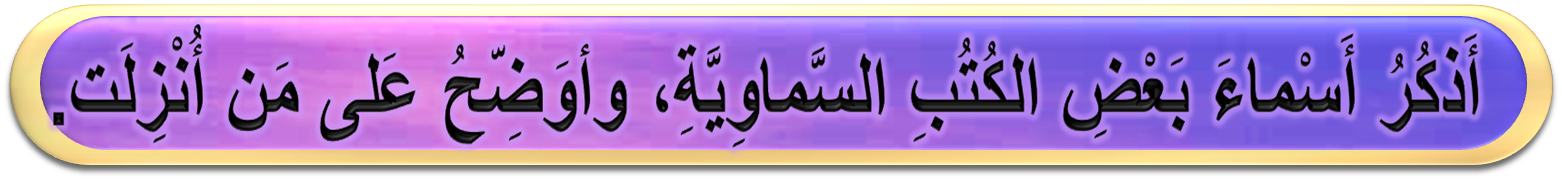 3
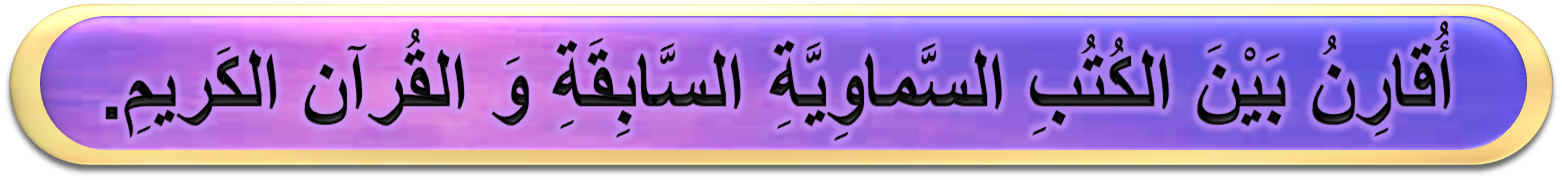 4
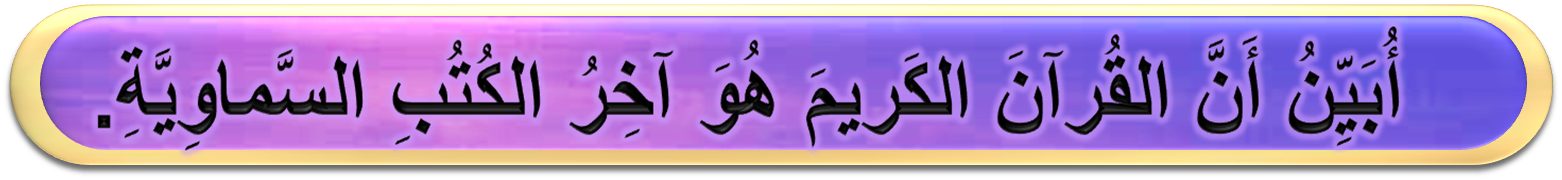 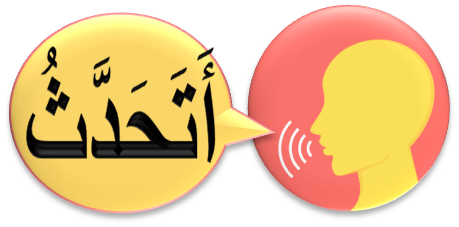 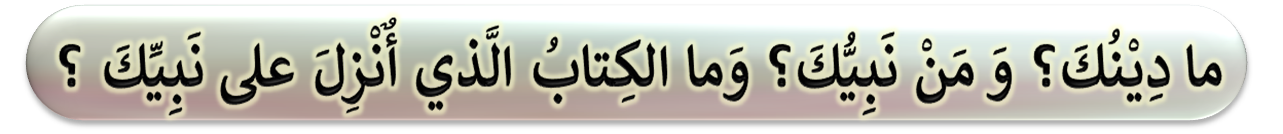 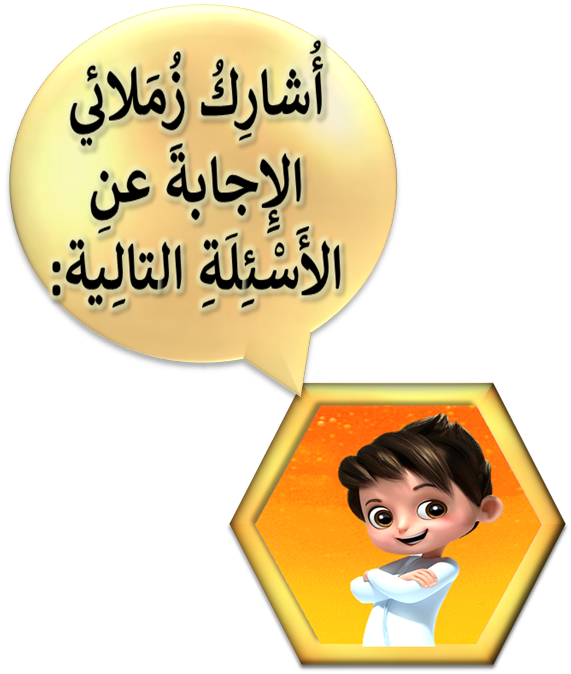 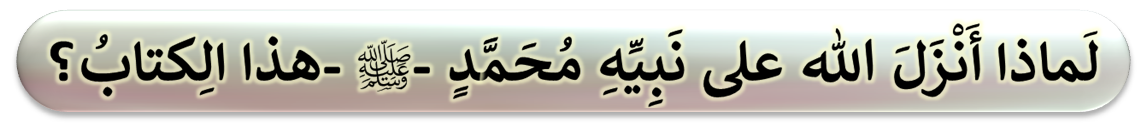 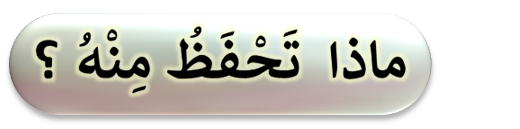 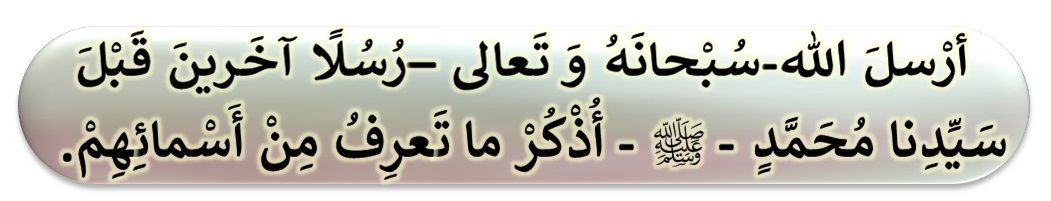 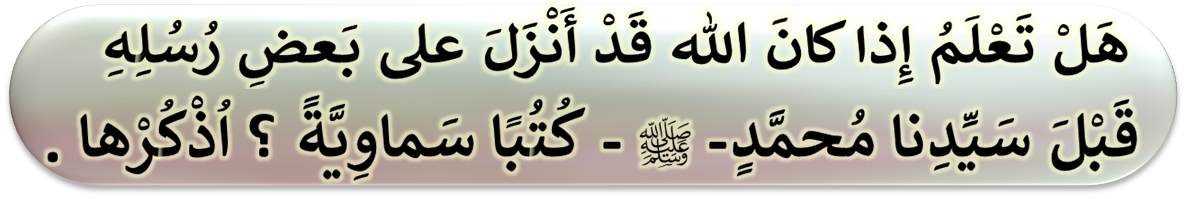 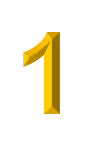 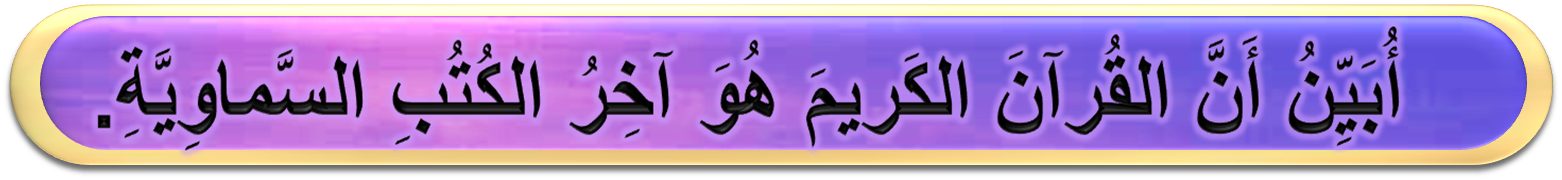 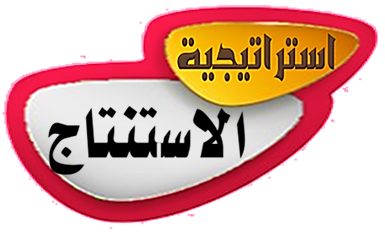 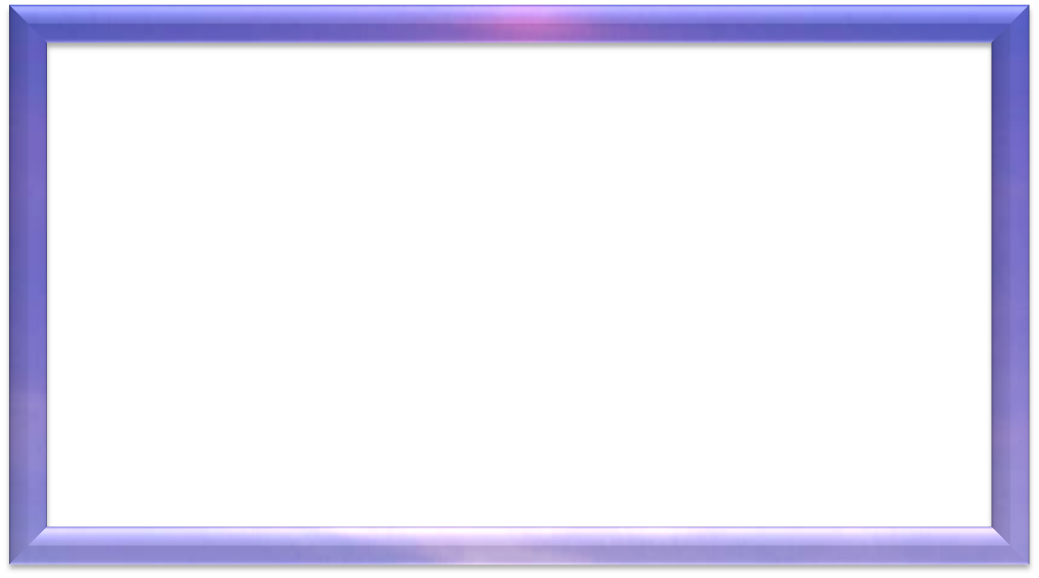 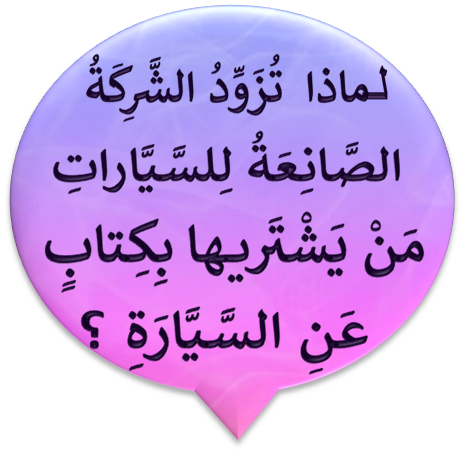 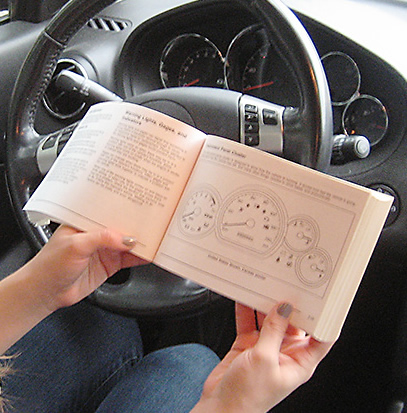 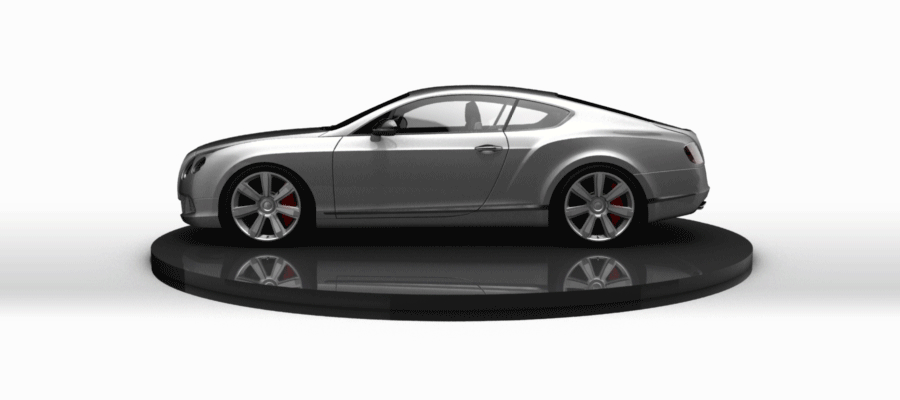 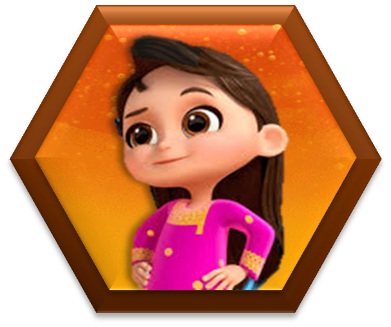 لأن اللهُ هُوَ الَّذي خَلَقَ الْإِنْسانَ وَهُوَ الَّذي يَعْلَمُ ما يُفيدُهُ وما يَضُرُّهُ فَأَنْزَلَ اللهُ الْكُتُبَ السَّماوِيَةَ لِهِدايَةِ النَّاسِ لِما يَنْفَعُهُمْ و لا يَضُرُّهُمْ.
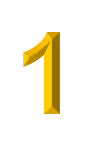 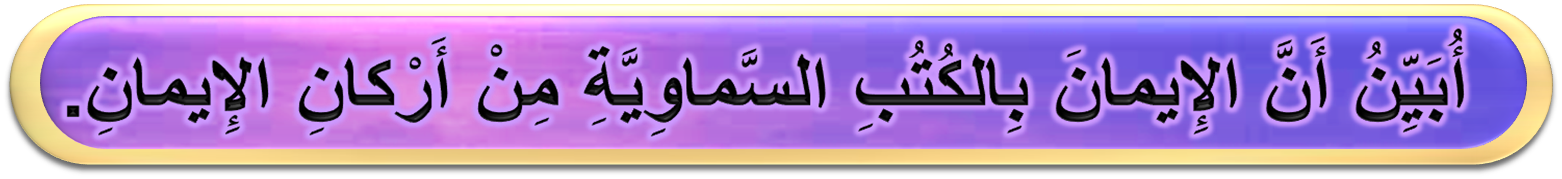 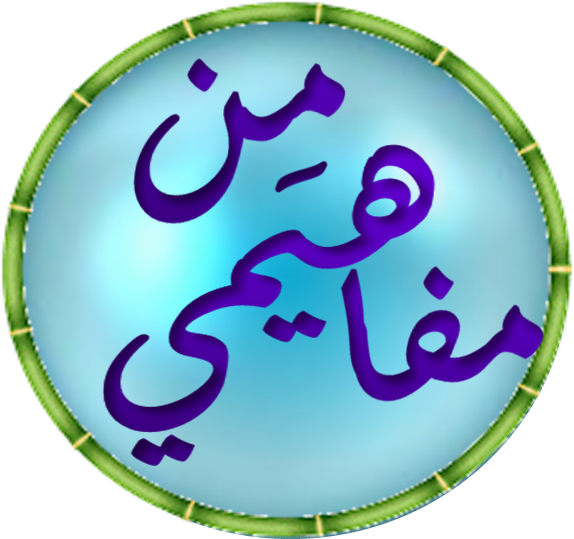 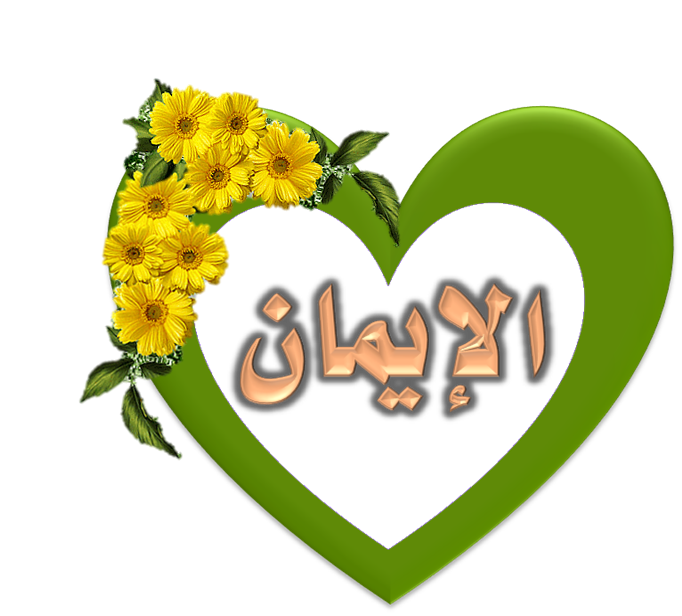 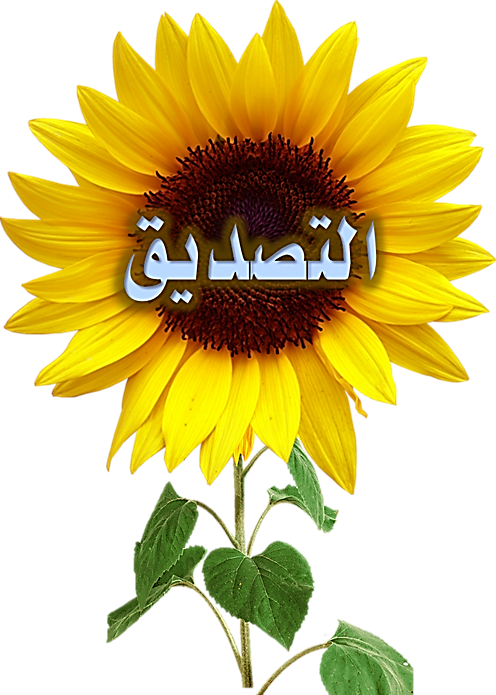 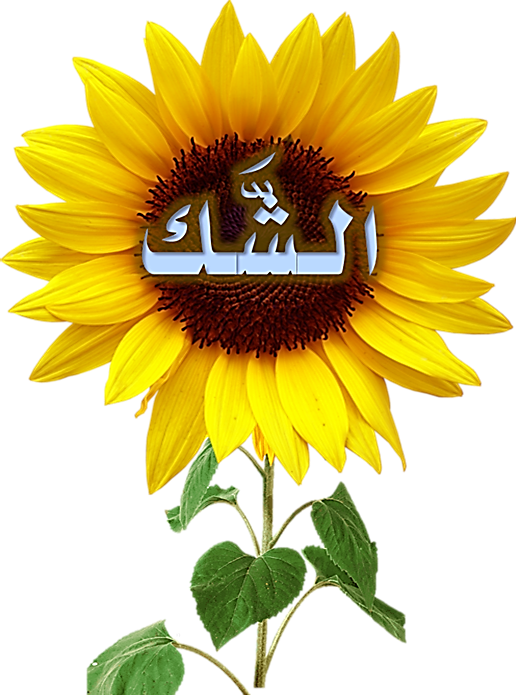 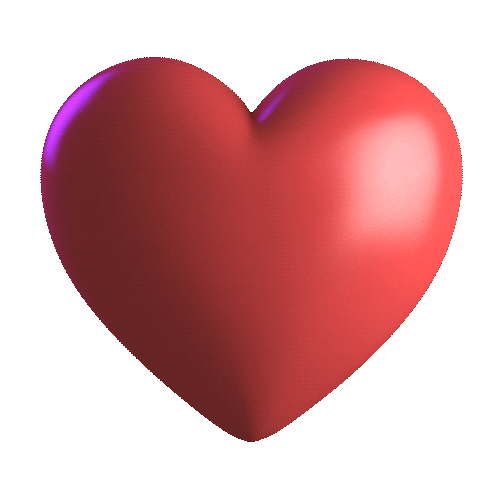 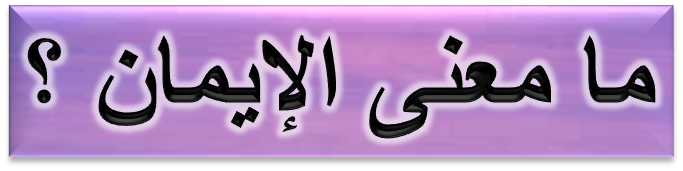 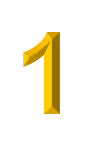 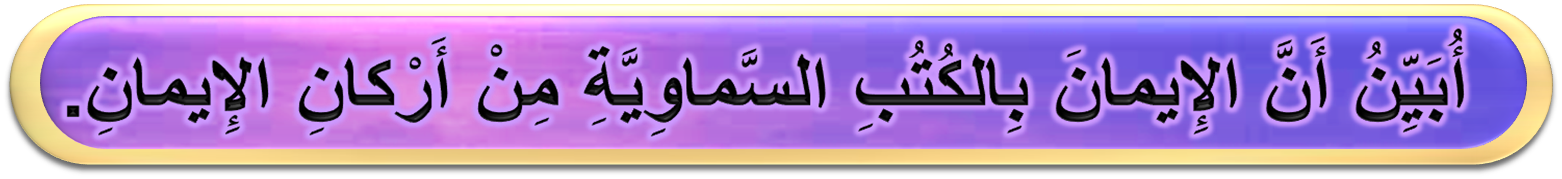 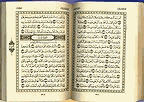 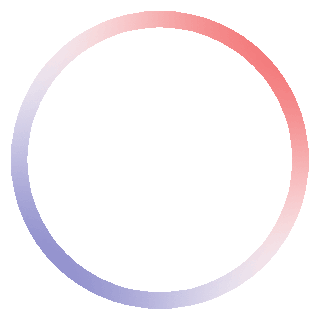 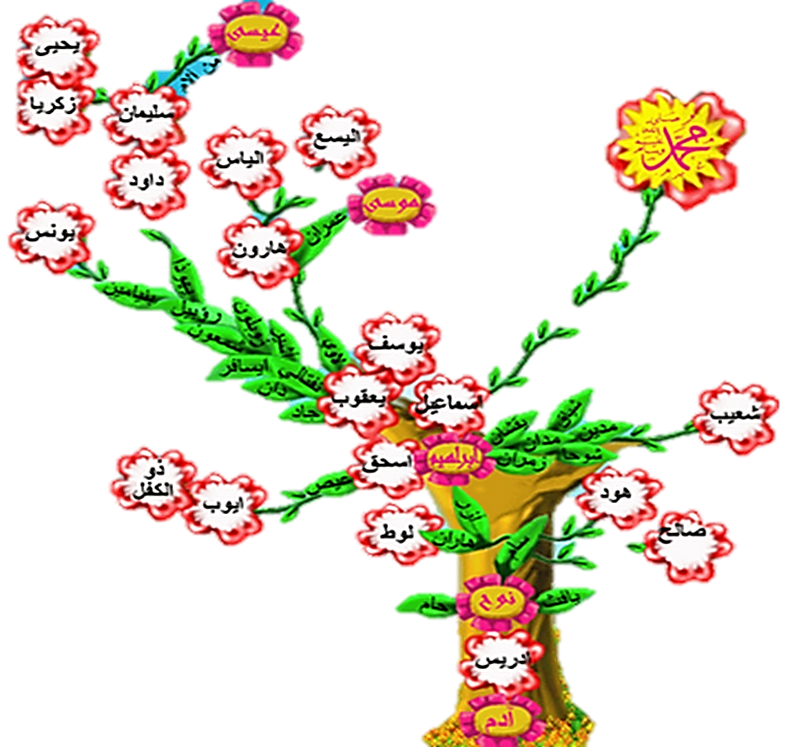 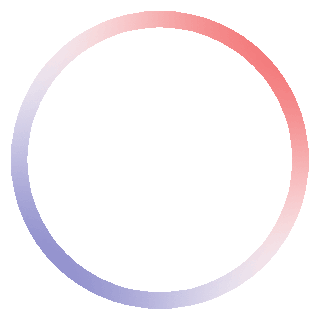 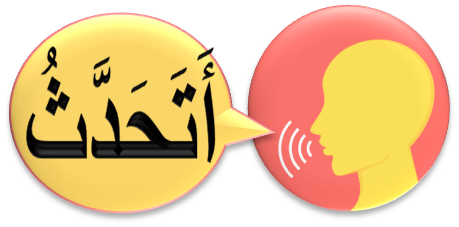 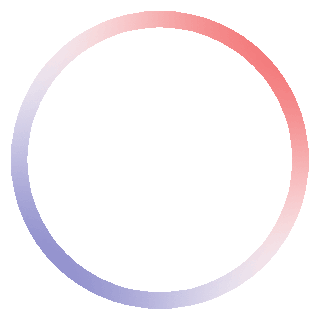 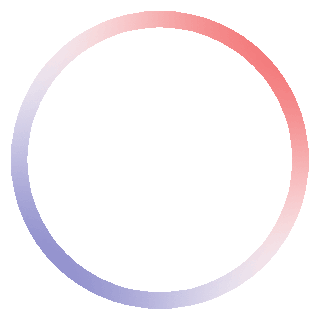 من هم الأنبياء اللذين أنزل الله عليهم الكتب السماوية؟
كم عدد الأنبياء الذين ذكرهم الله القرآن الكريم ؟
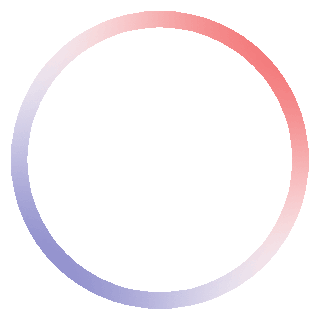 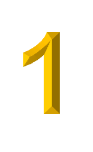 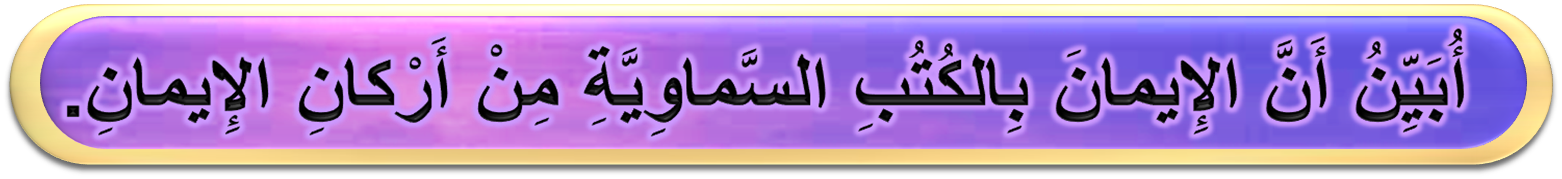 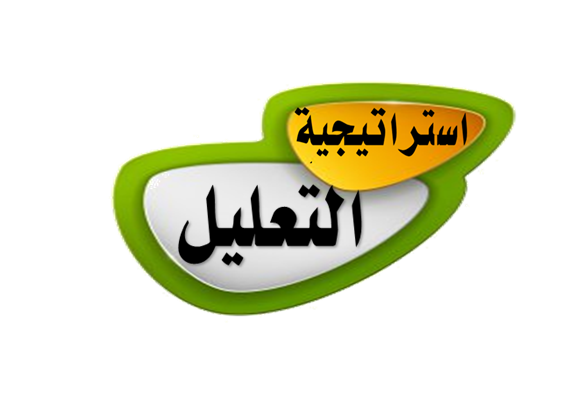 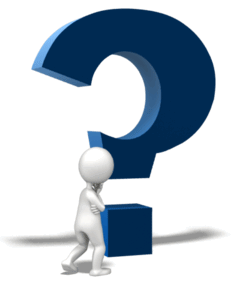 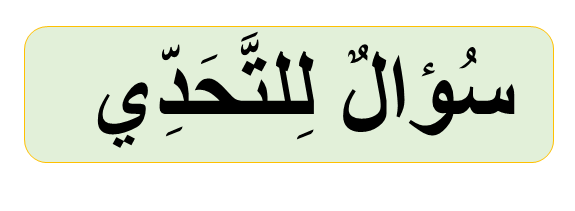 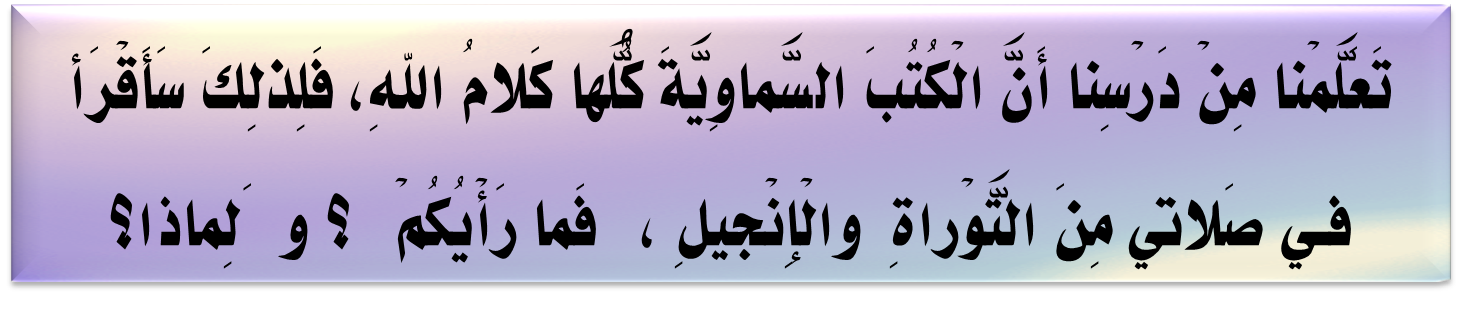 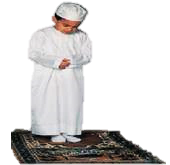 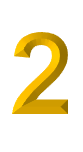 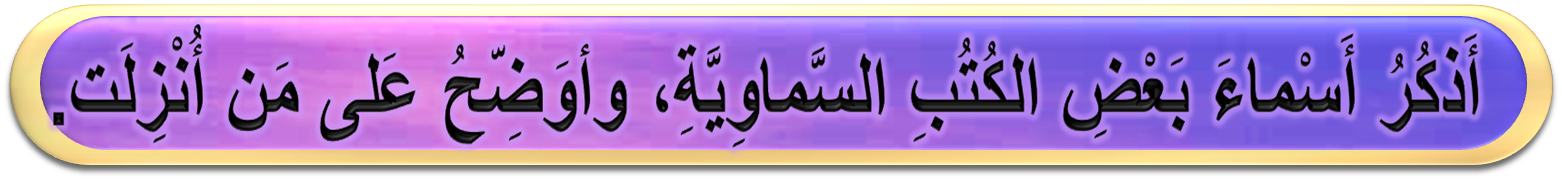 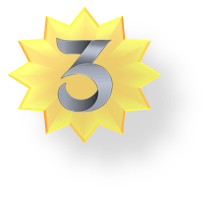 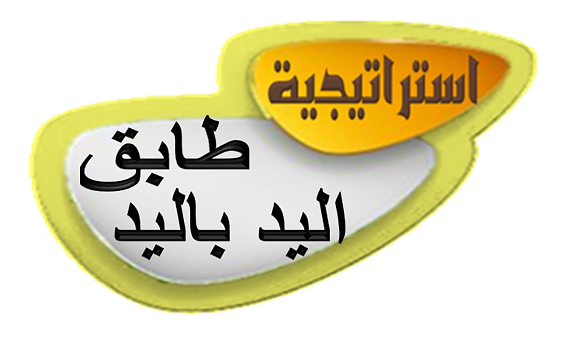 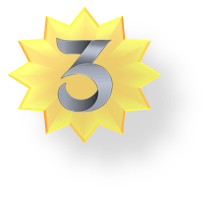 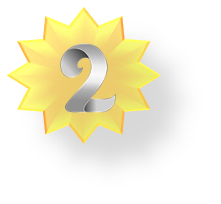 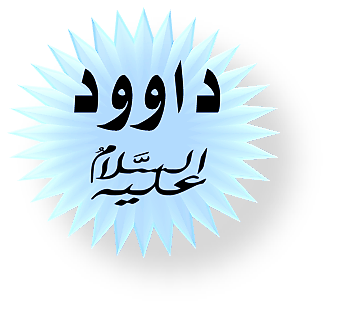 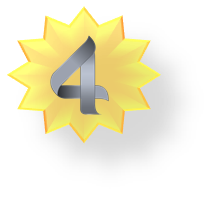 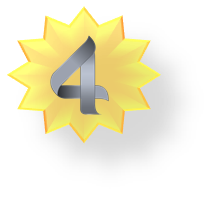 الزبور
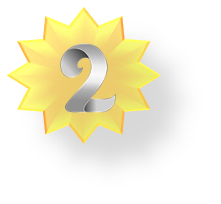 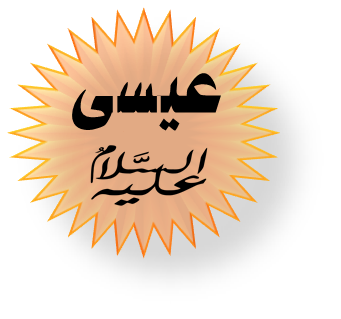 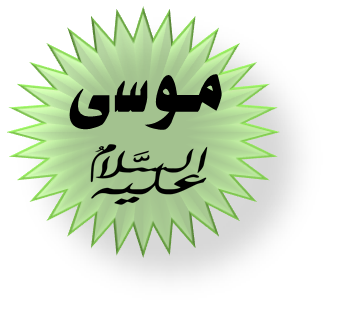 التوراة
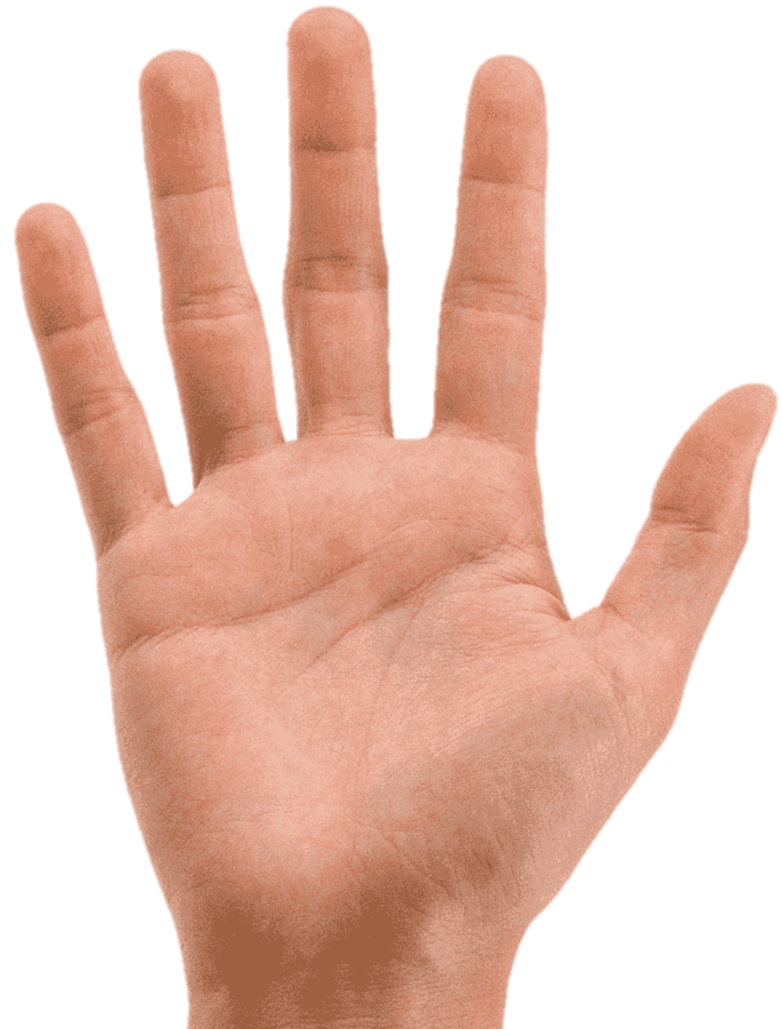 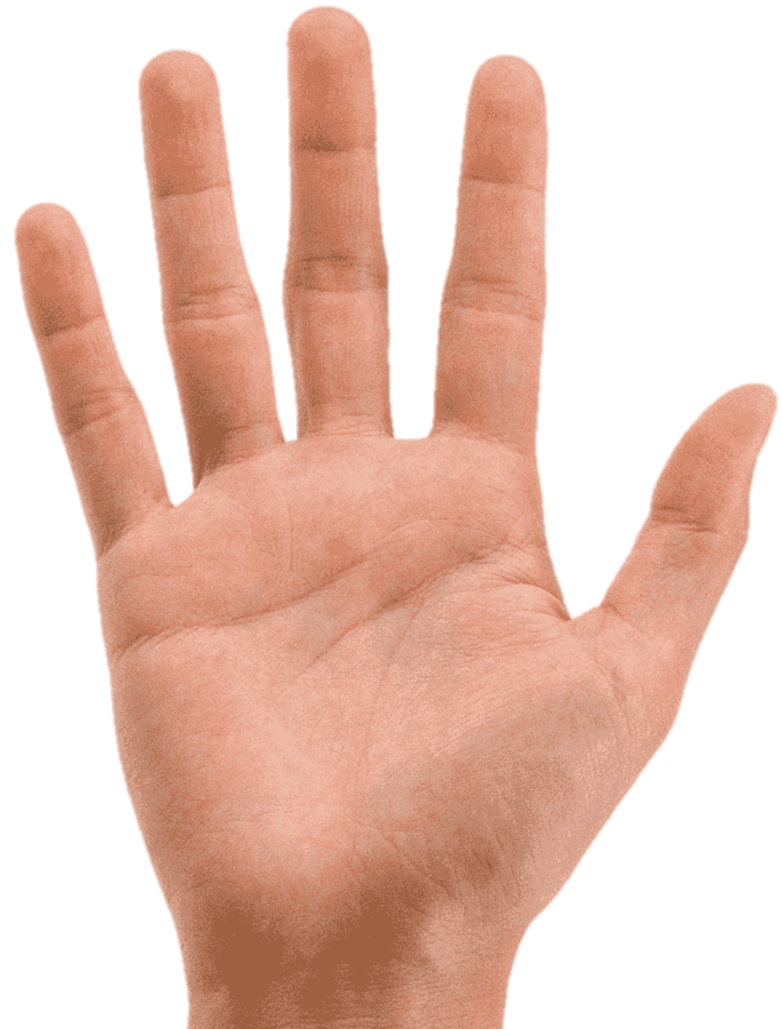 الإنجيل
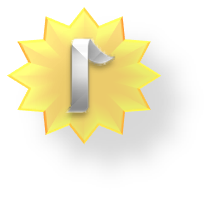 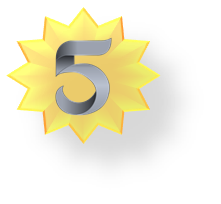 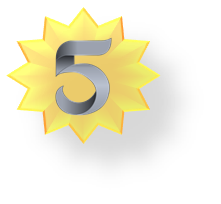 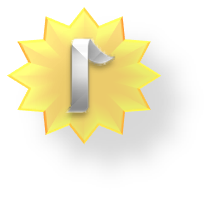 الصحف
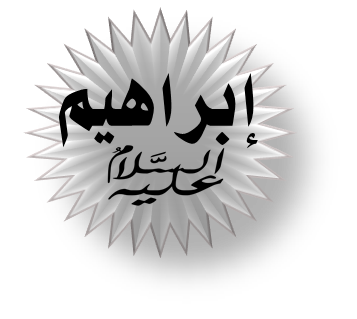 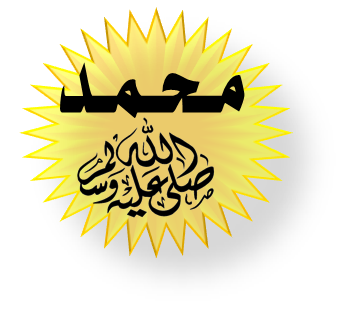 القرآن
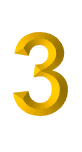 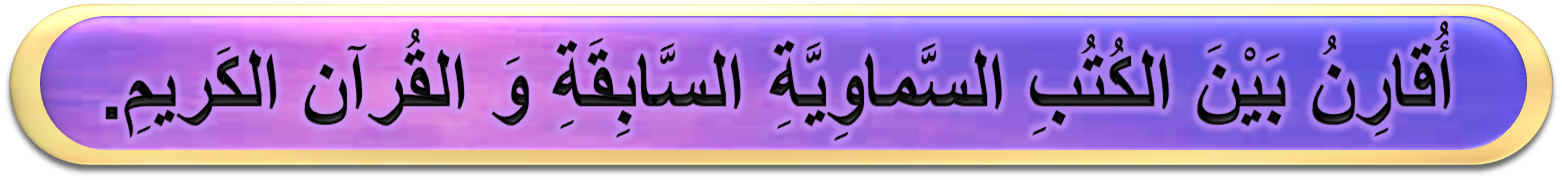 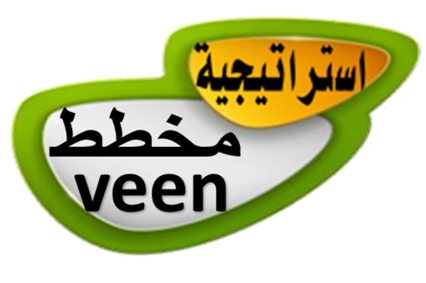 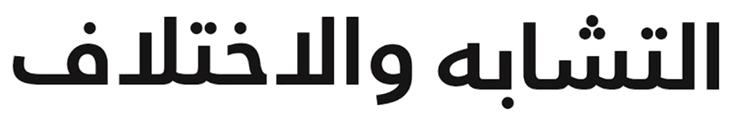 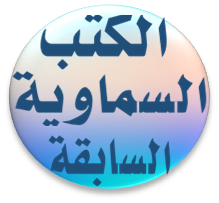 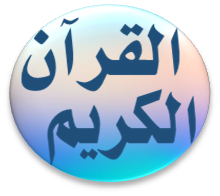 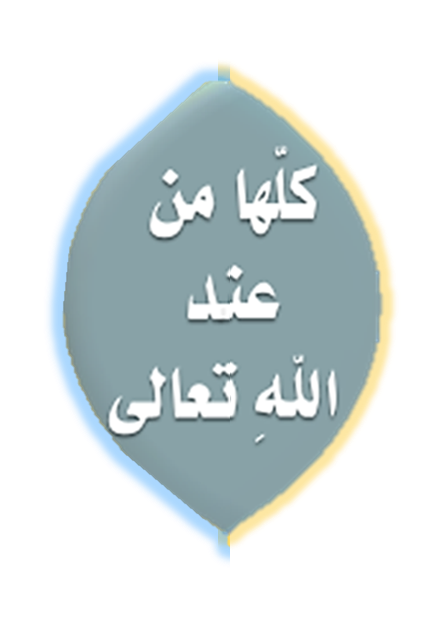 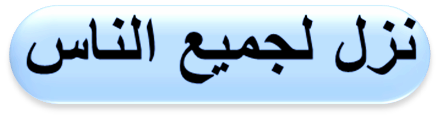 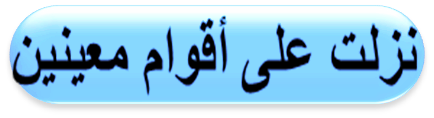 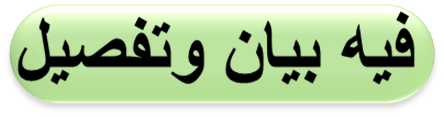 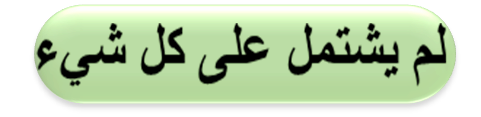 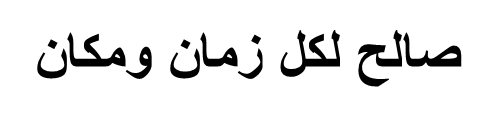 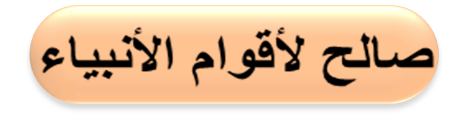 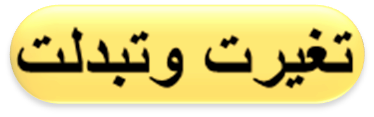 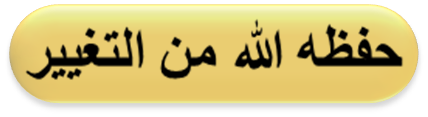 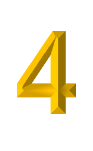 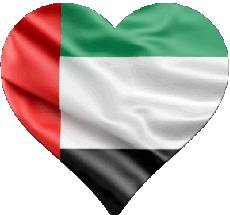 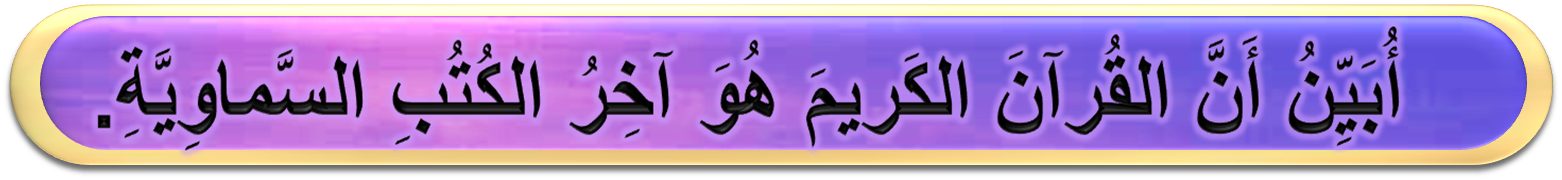 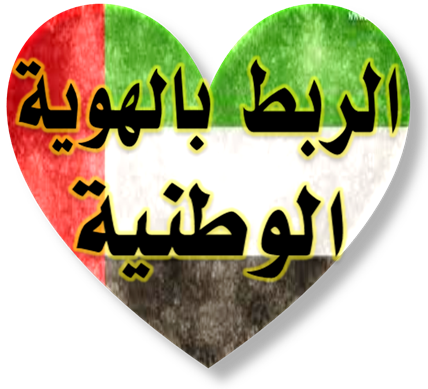 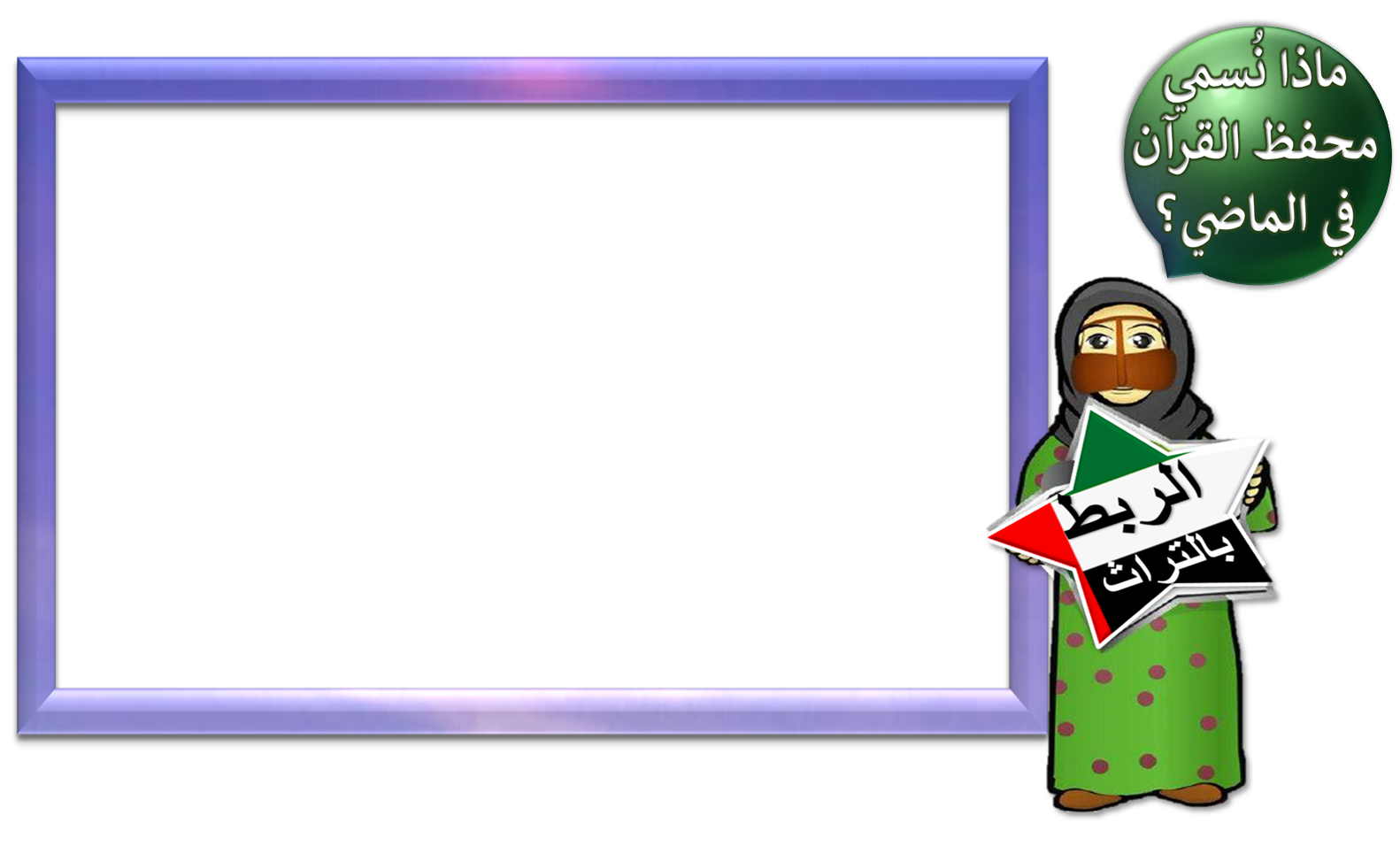 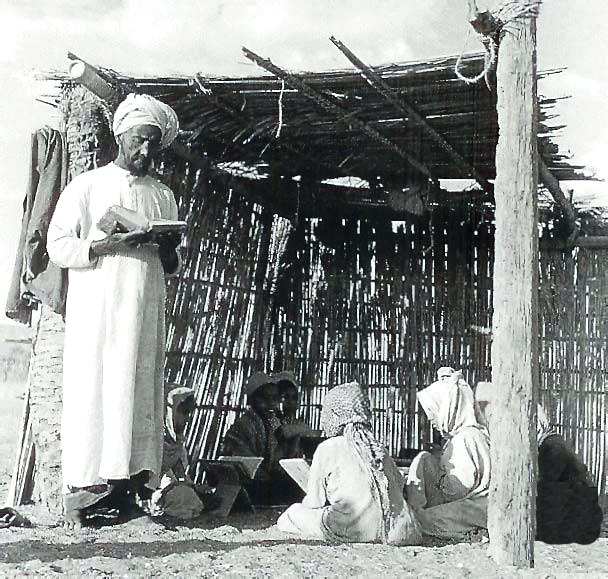 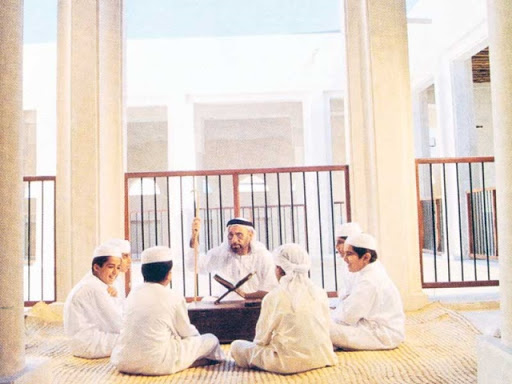 المُـطَـوَع
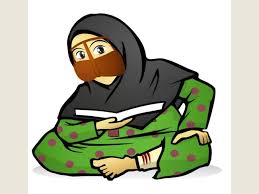 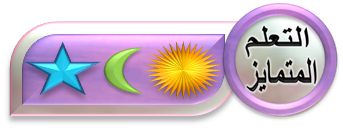 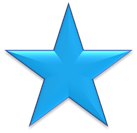 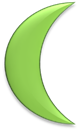 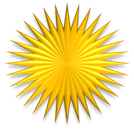 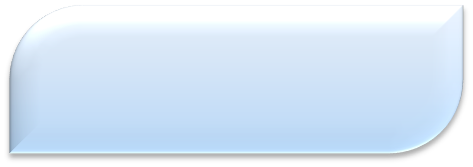 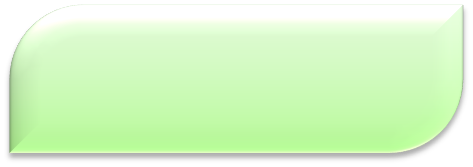 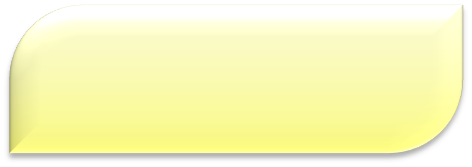 https://wordwall.net/ar/resource/5839334/
https://wordwall.net/ar/resource/4639962
https://wordwall.net/ar/resource/12141860/
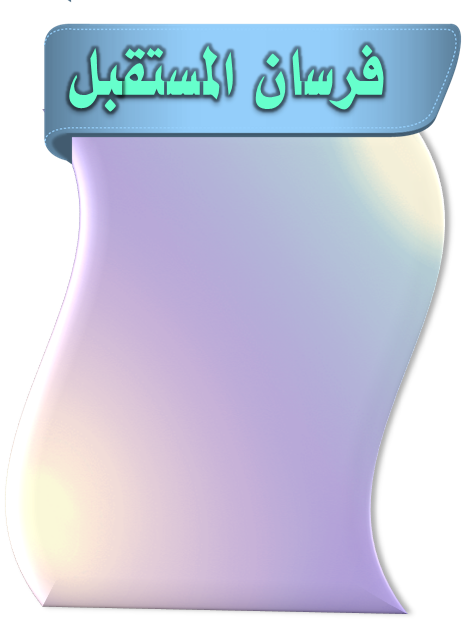 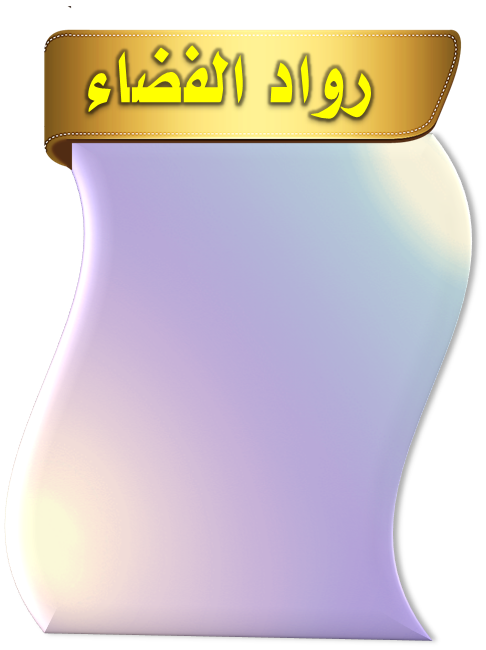 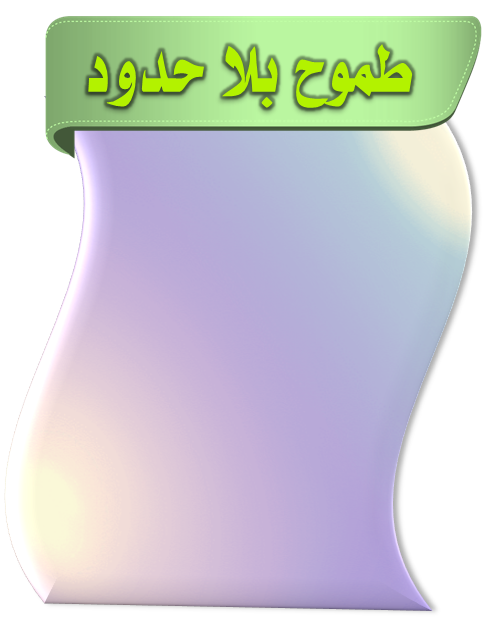 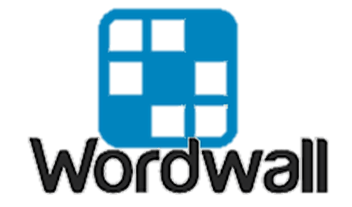 1-
2- 
3- 
4- 
5- 
6-
1-
2- 
3- 
4- 
5- 
6-
1-
2- 
3- 
4- 
5- 
6-
رابع A
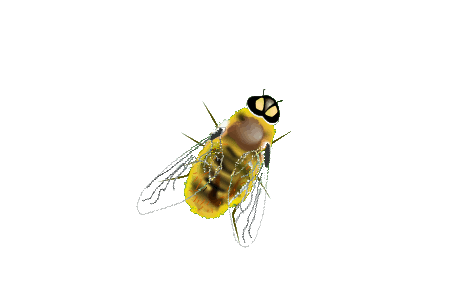 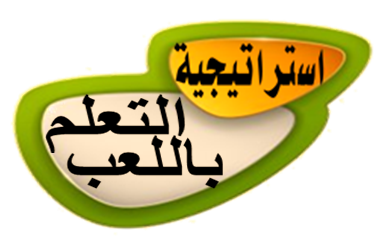 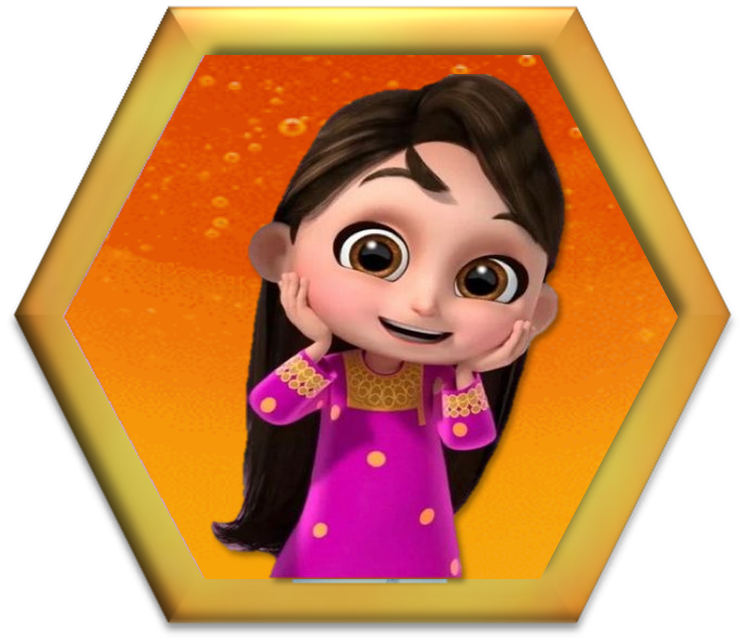 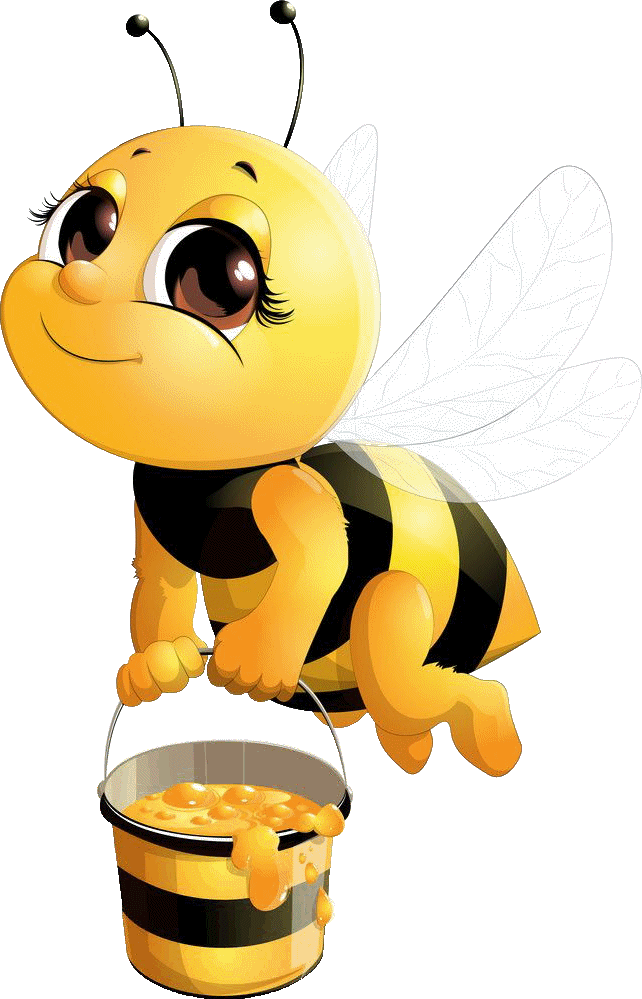 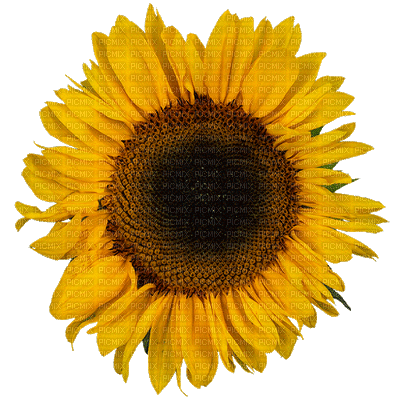 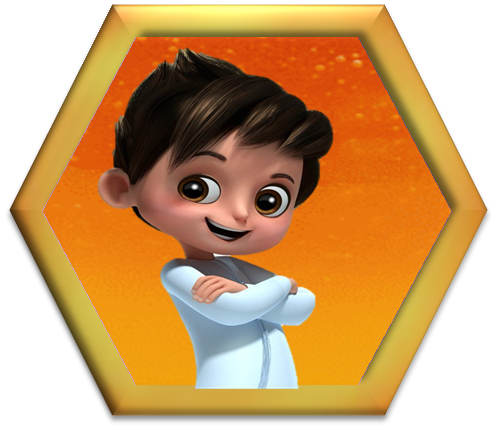 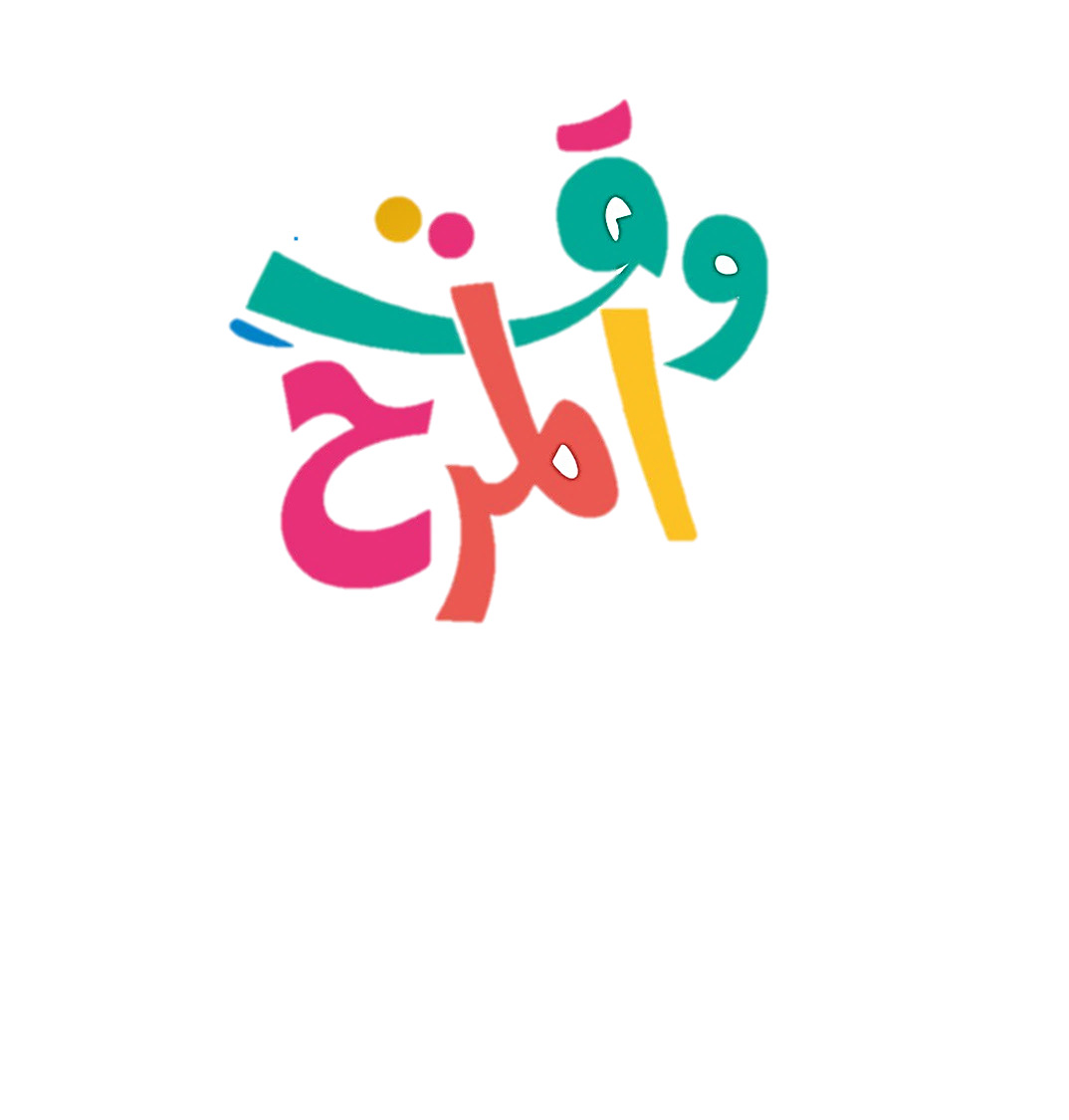 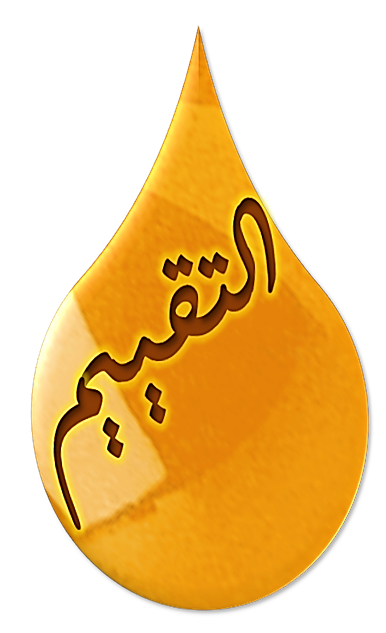 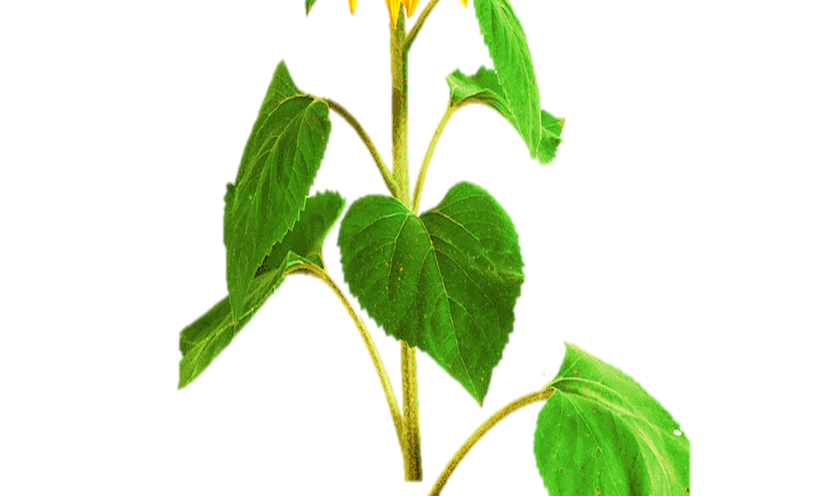 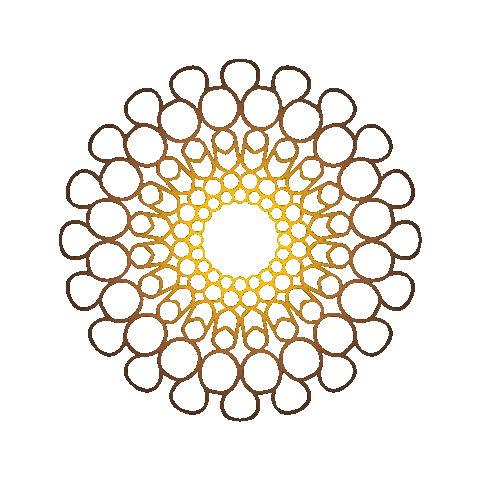 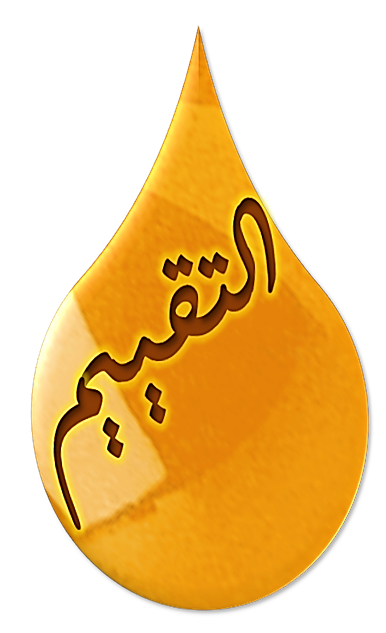 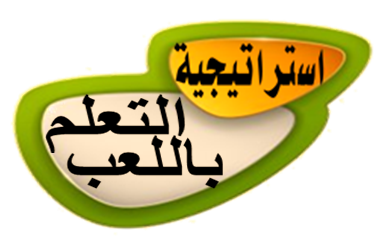 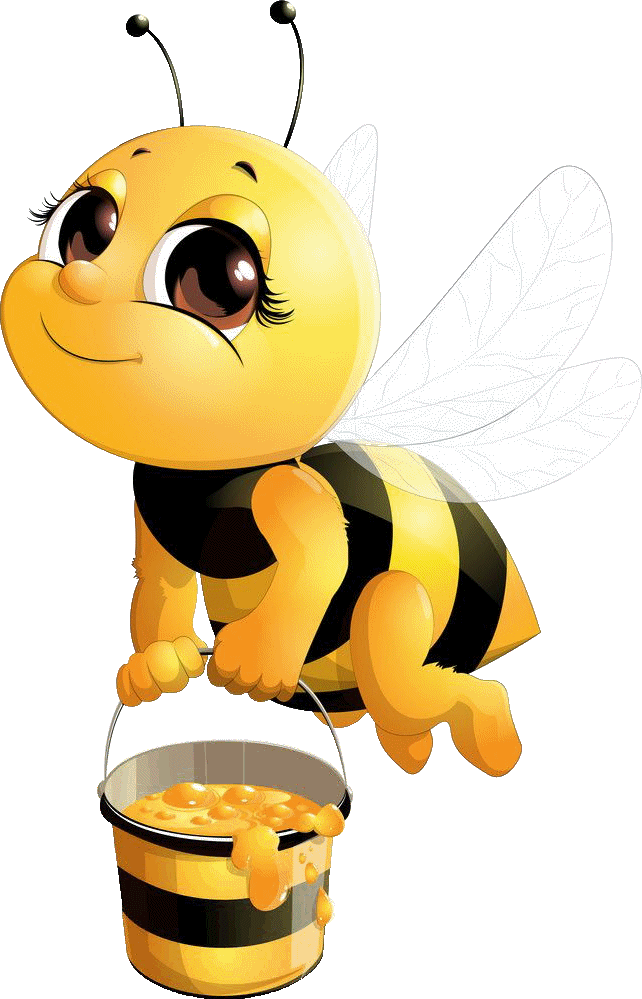 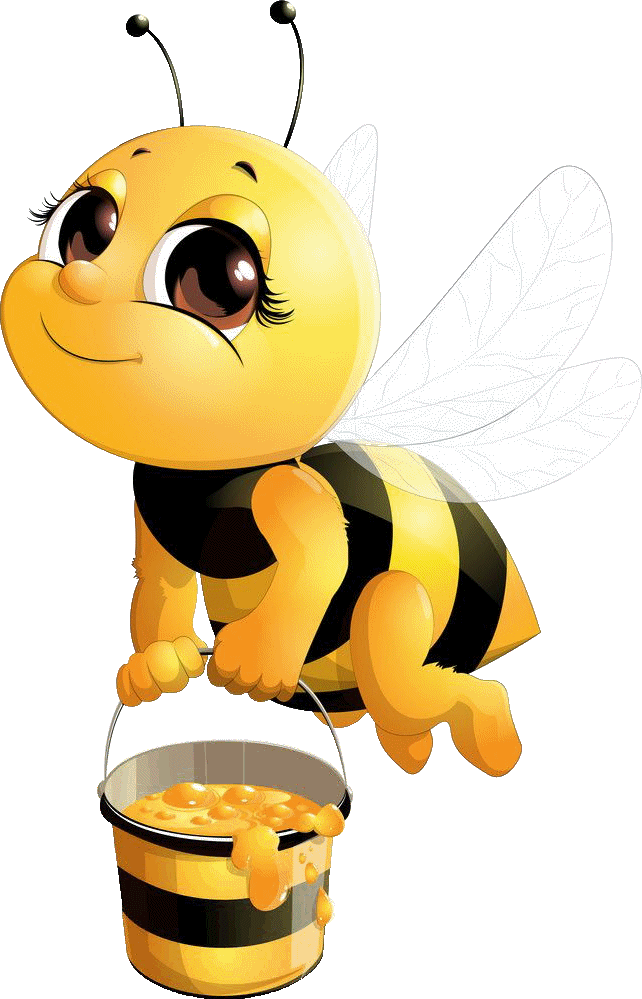 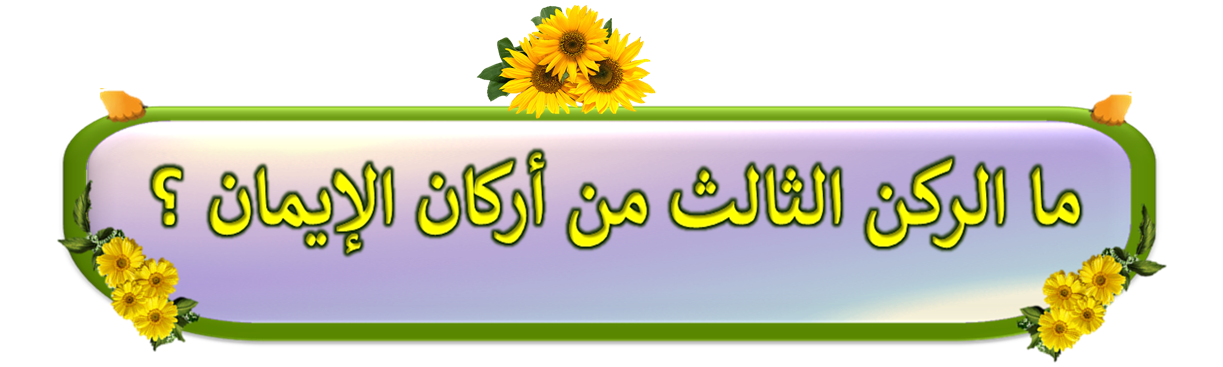 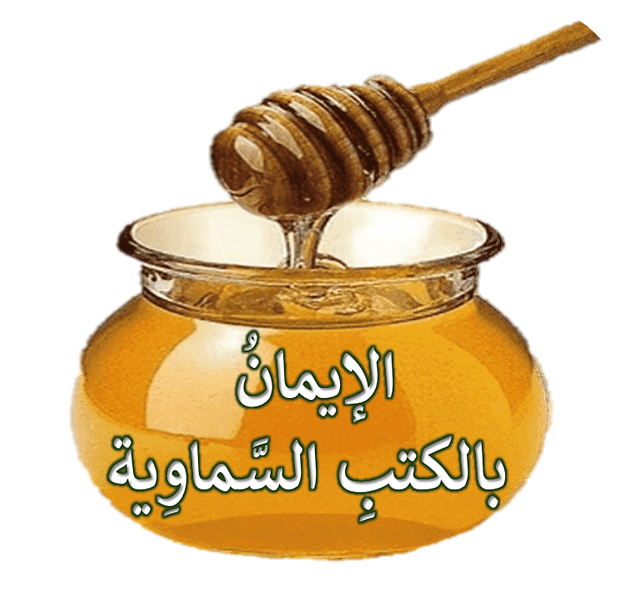 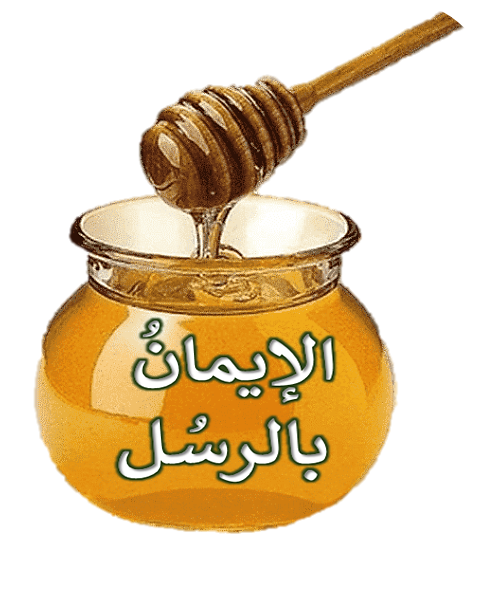 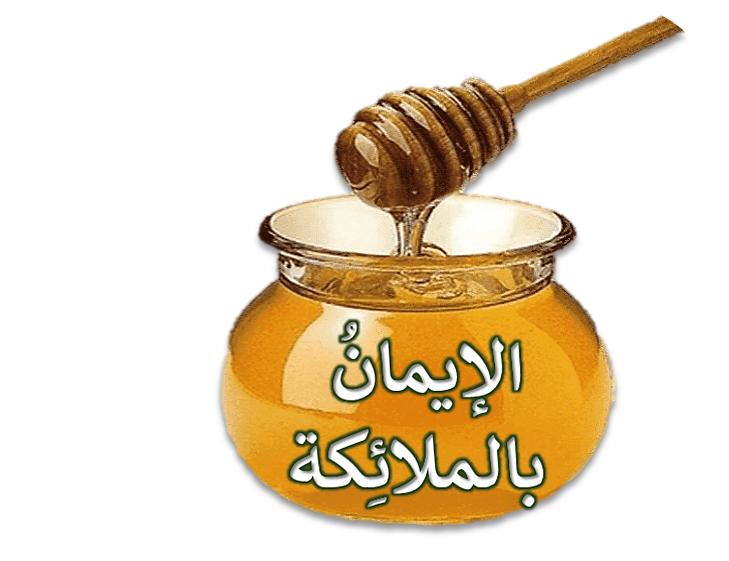 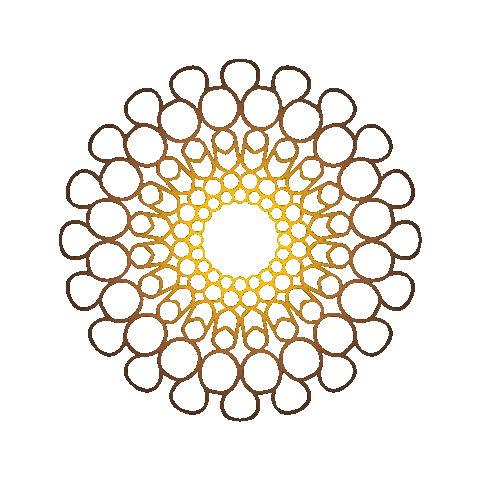 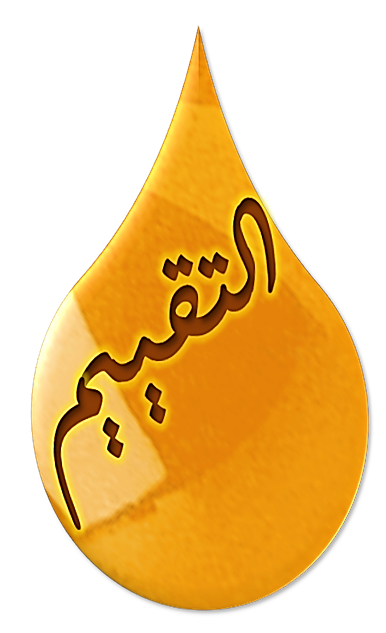 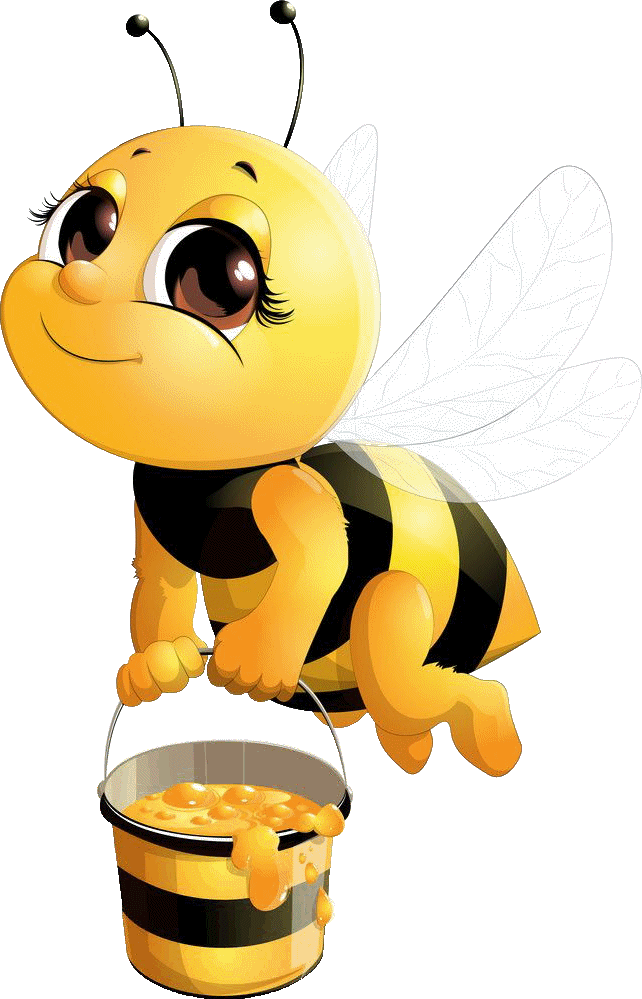 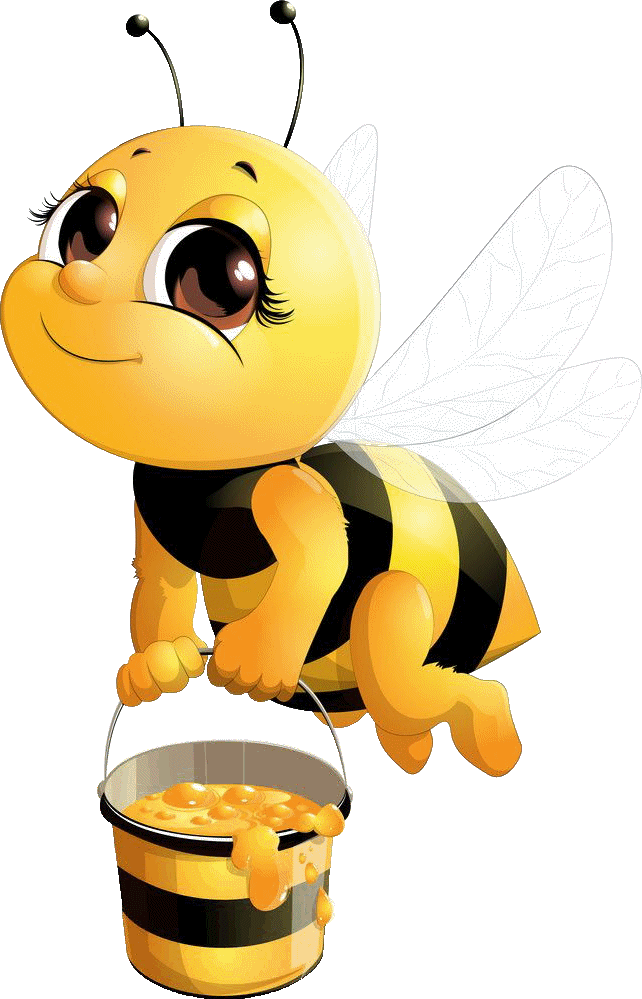 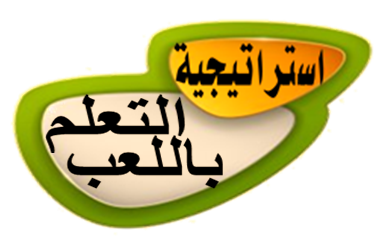 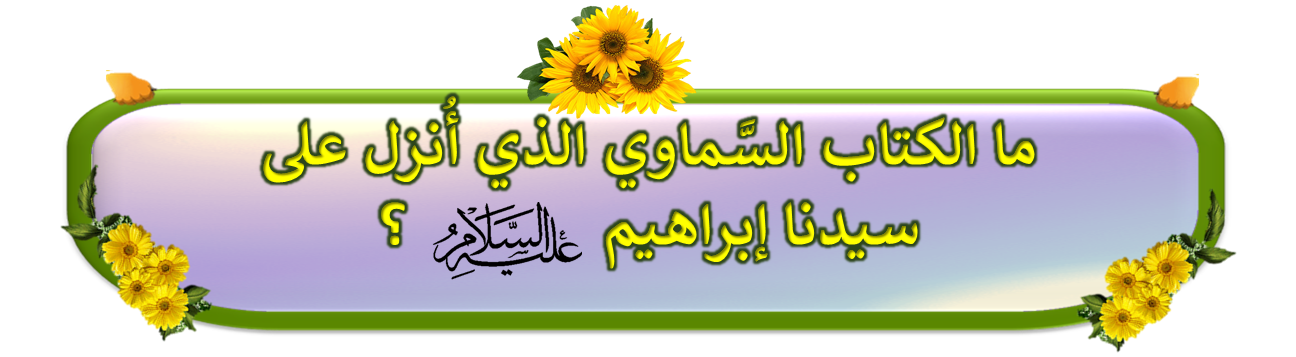 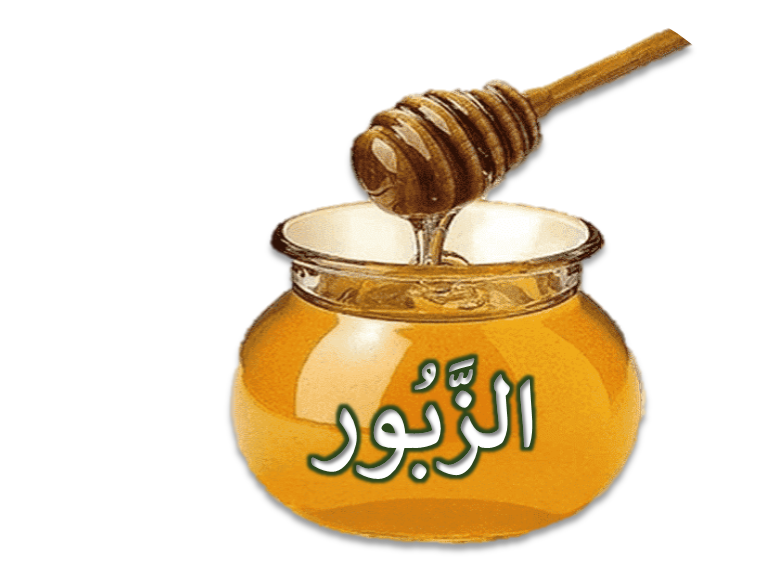 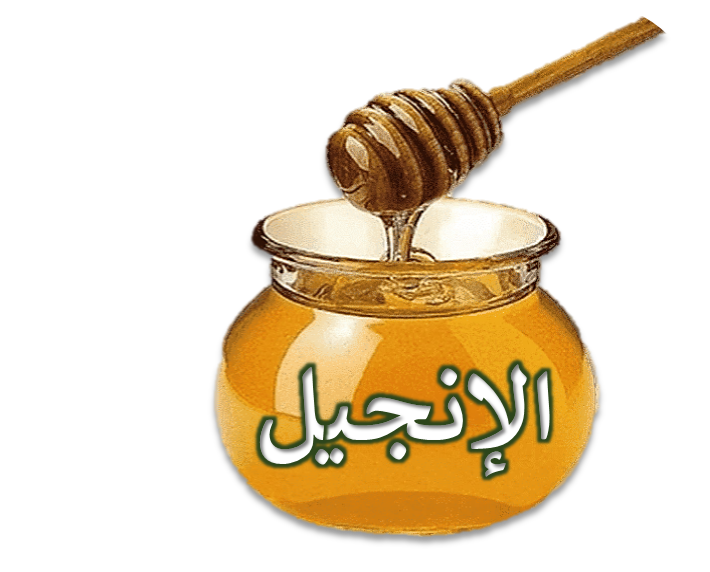 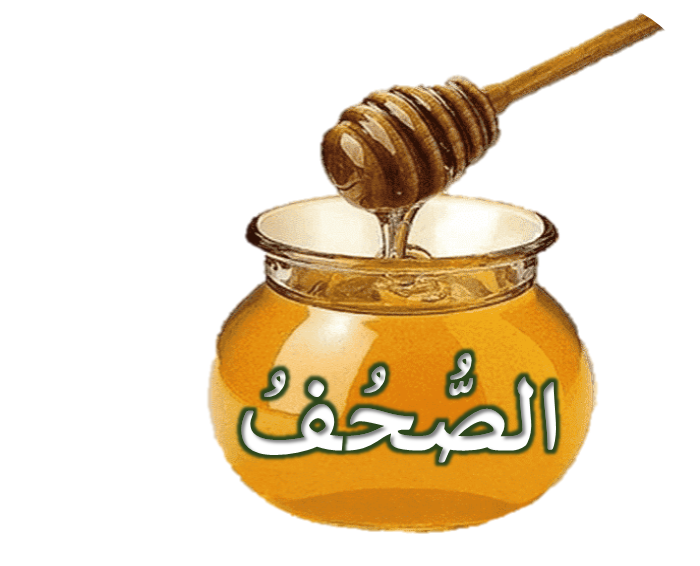 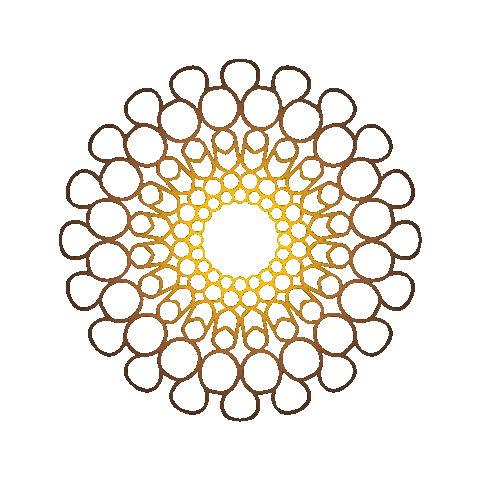 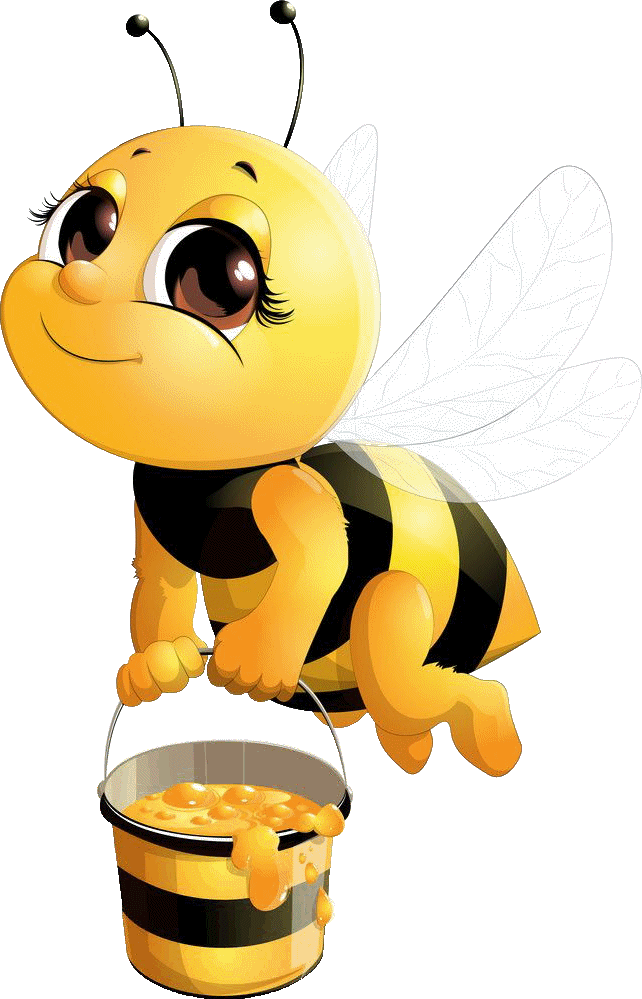 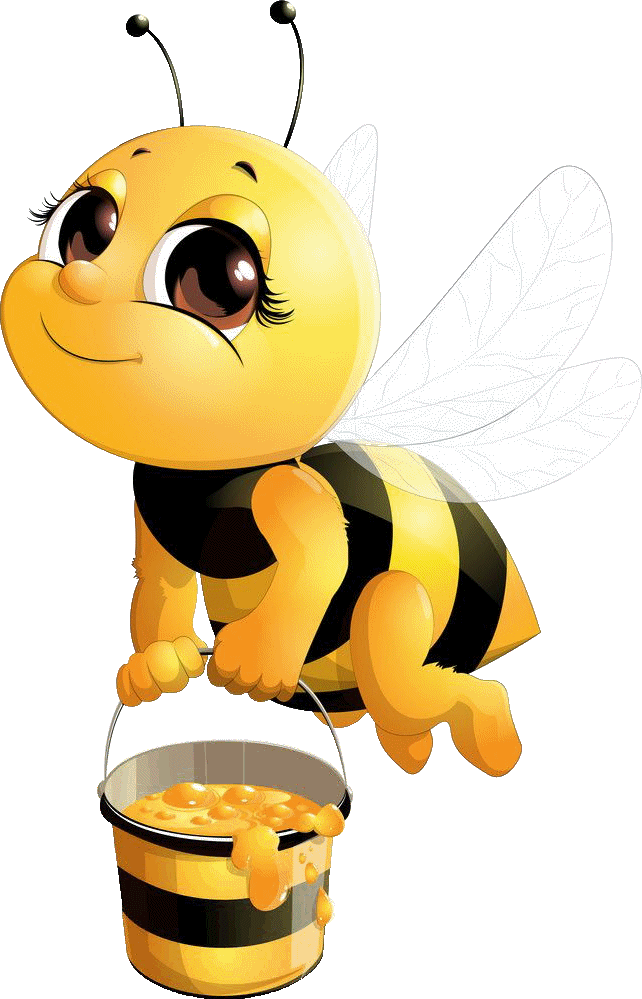 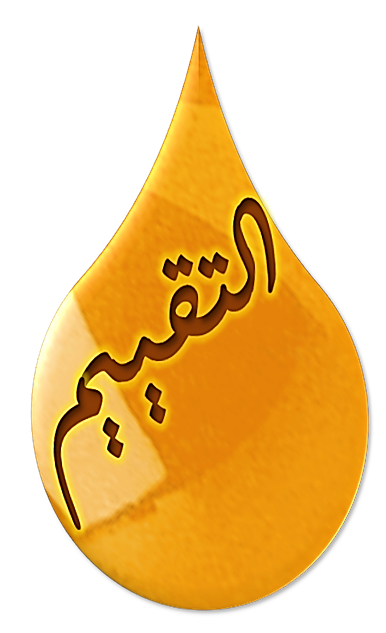 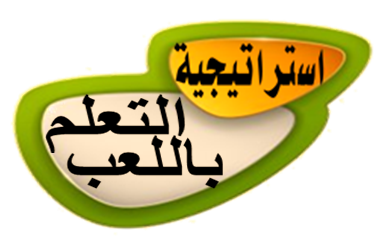 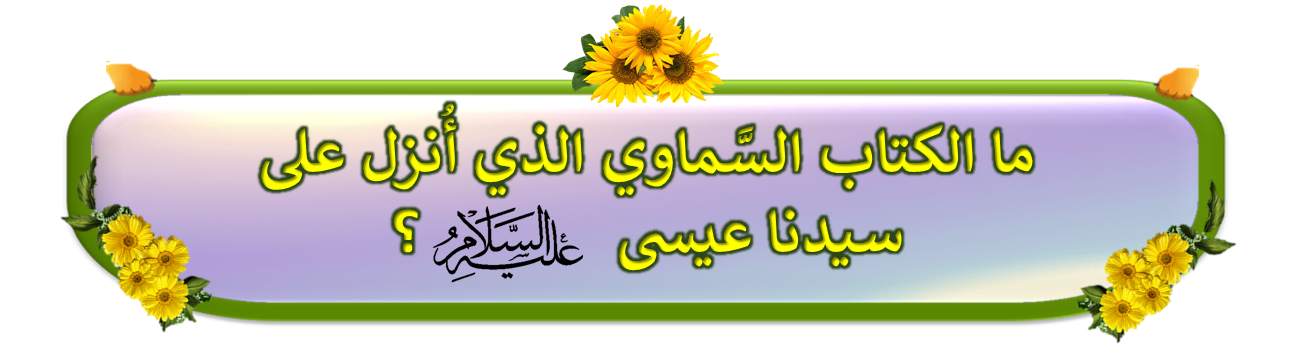 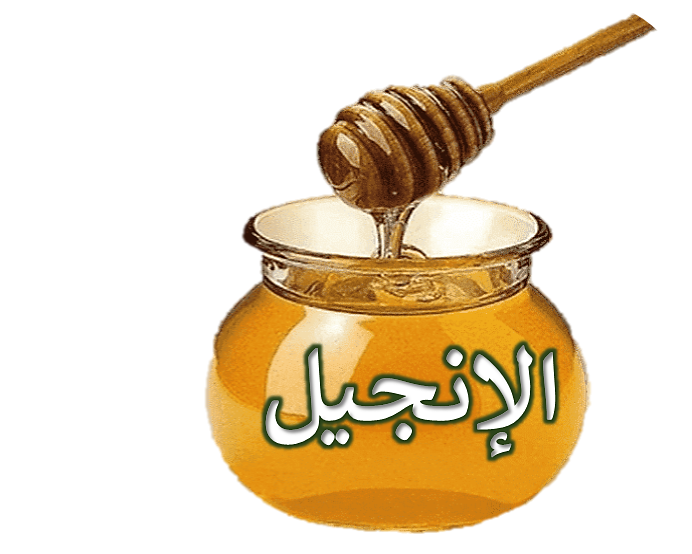 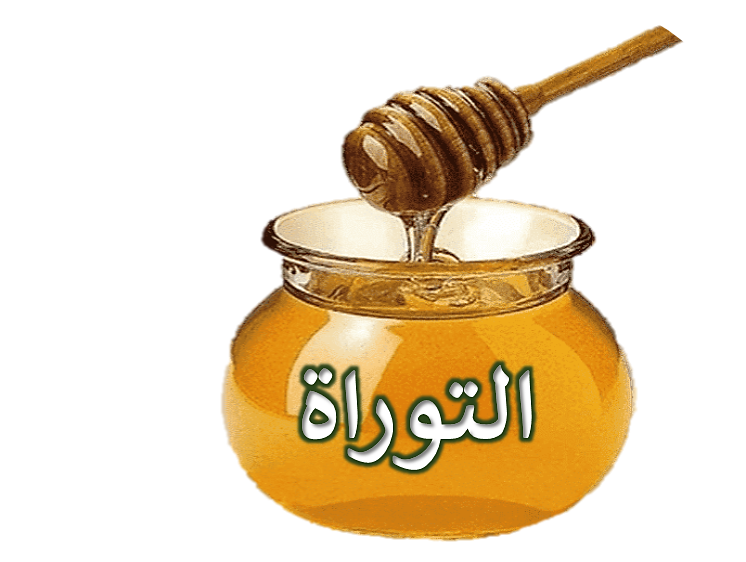 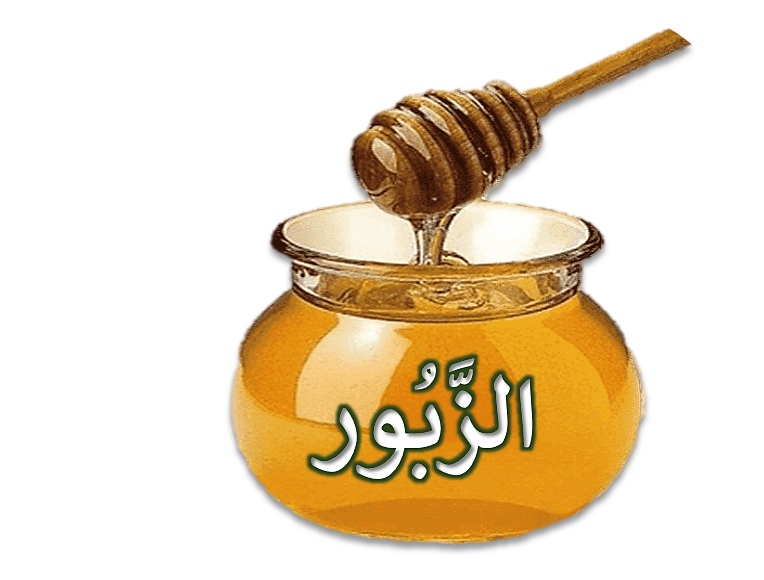 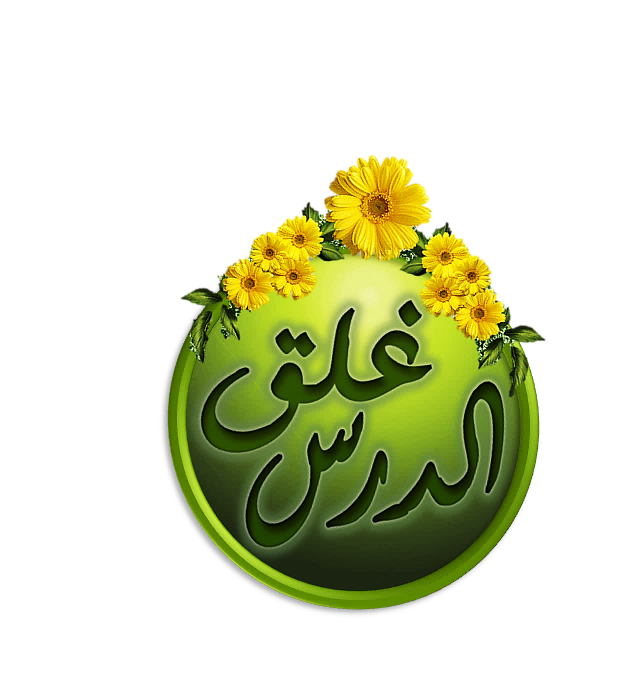 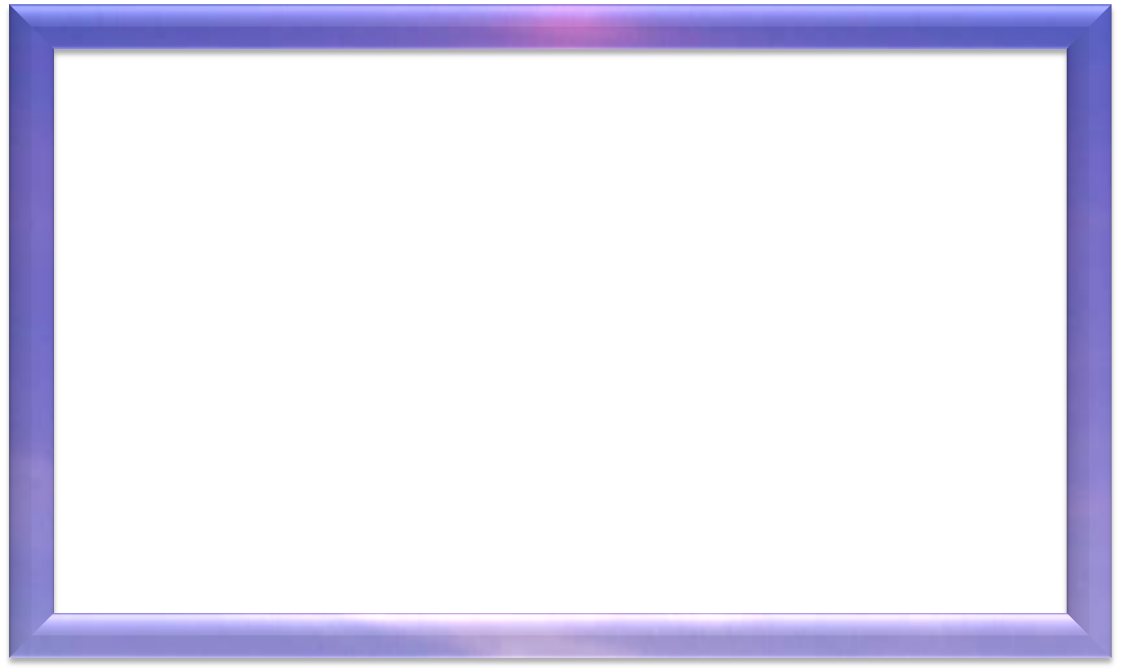 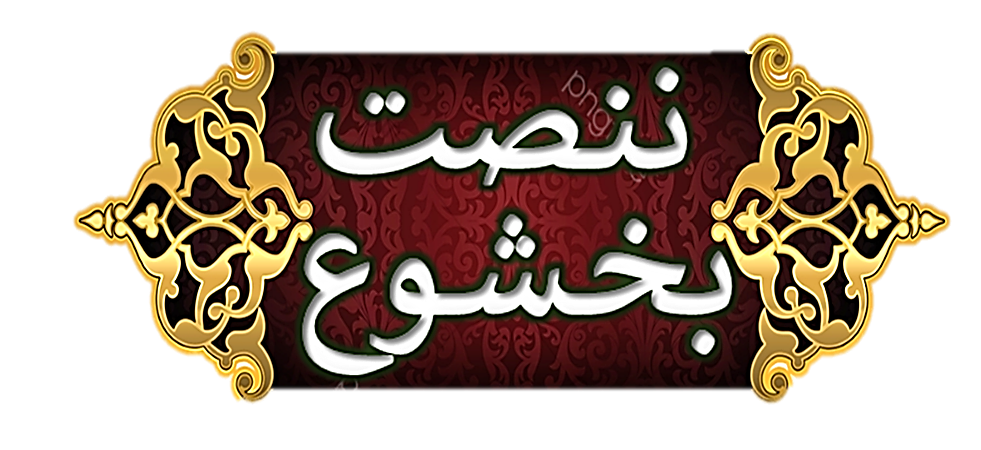 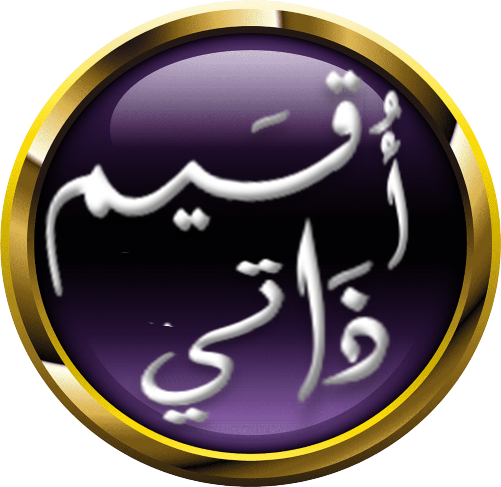 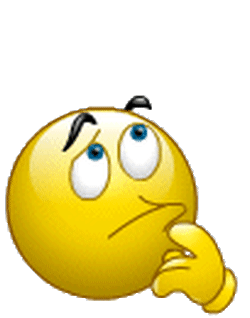 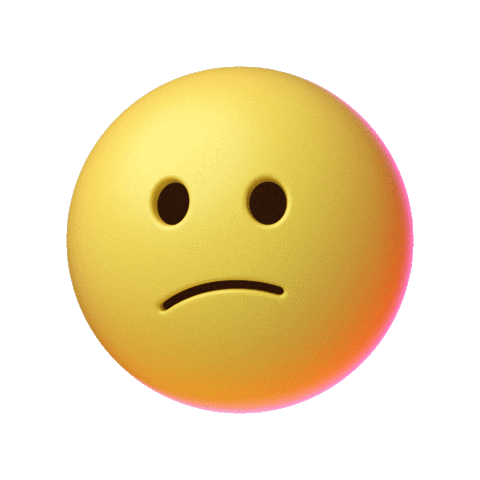 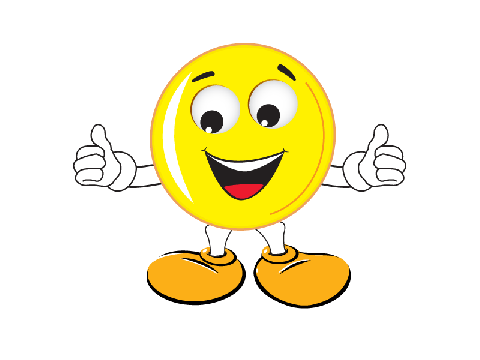 أحتاج المساعدة
لم أفهم الدرس
أنا فمت الدرس اليوم
أشكركم أبطالي المبدعين  على حسن انتباهكم وتفاعلكم معي
الواجب المنزلي :1- قراءة نص ( الكتب السماوية )
                  2- ابْحَثْ عَنْ أَسْماءَ أًخْرى لِلْقُرْآنِ الْكَريمِ
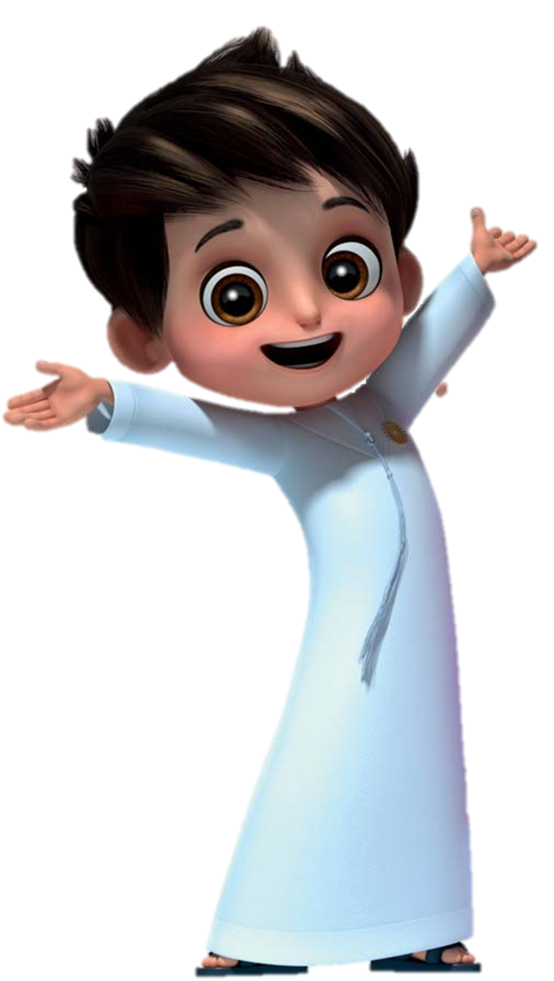 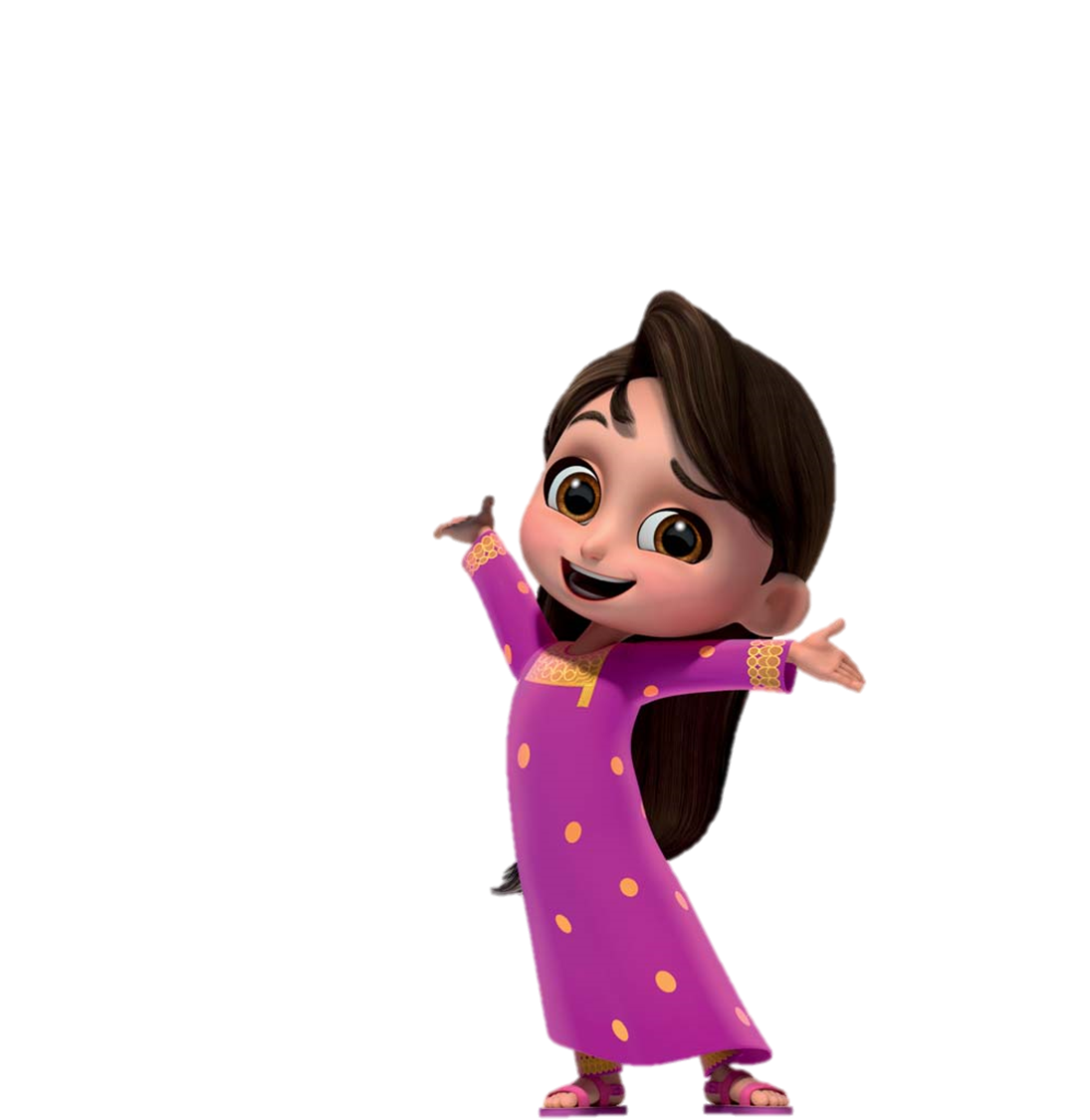 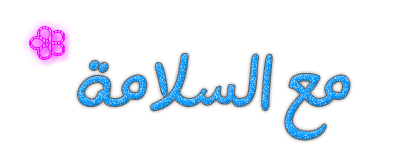 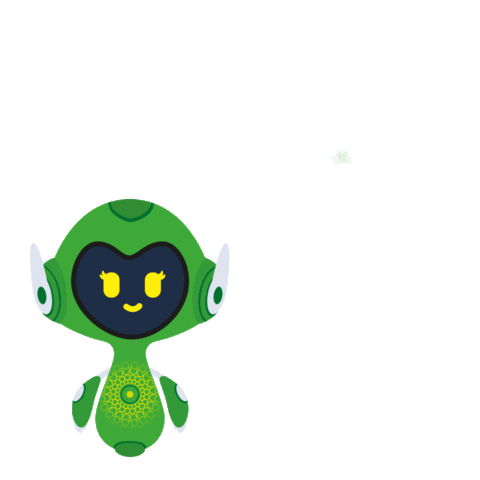 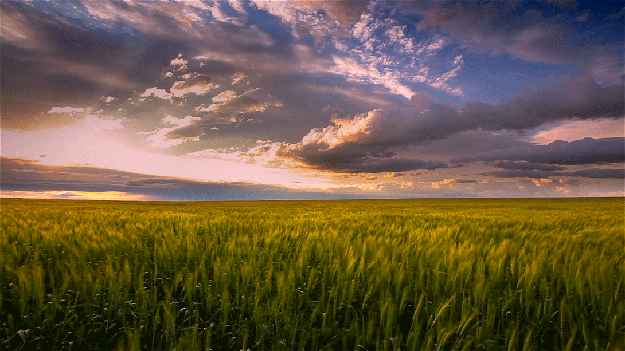 سبحانك اللهم وبحمدك أشهد أن لا إله إلا أنت أستغفرك وأتوب إليك
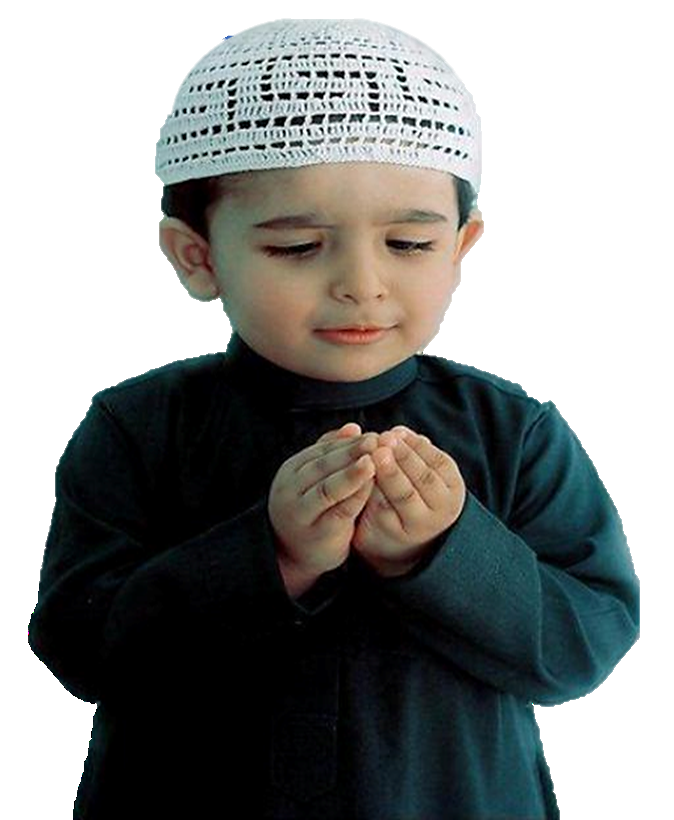